Presentasjon 2: Prototyper
Gruppe: Oniudra

Medlemmer: Hedda, Mari, Marit, Kristian

IN1060
Tema, MÅLGRUPPE og problemområde
Tema: Velfedsteknologi

Målgruppe: Eldre (mennesker med aldersrelaterte kroppslige endringer som gjør aktiviteter vanskeligere å gjennomføre)
Hvorfor har vi valgt denne målgruppen?

Problemområde: Hukommelse/minne/demens 
Hvorfor: Har forankring i foreløpige undersøkelser (intervjuer)
Konsept/visjon/målbilde:  Påminnelse
For å dekke behov (neste slide )
Behov
Grunnleggende behov for trygghet og kontroll
Eldre er redd for å glemme
Familie, nære relasjoner og sosiale relasjoner er viktig
Aktiv bruk av kalendere
Gjøremål/aktiviteter
Bursdagskalender
Skriver ned ting for å huske

Påminnelse(-r) kan bidra med å dekke dette behovet…
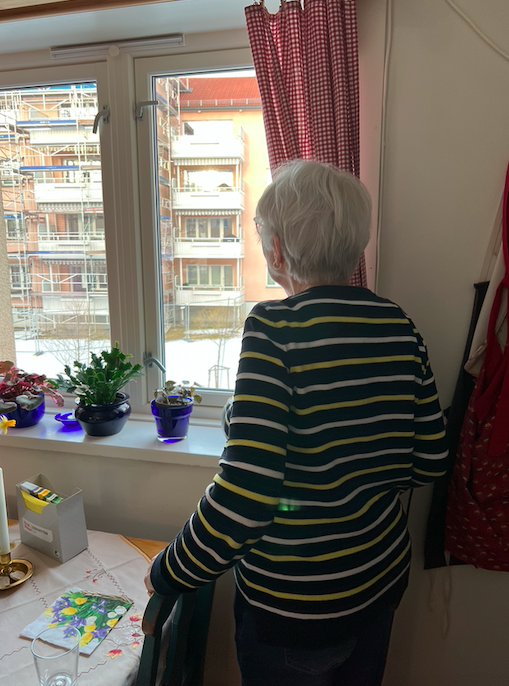 Prosess
Valgt overordnet tema
Identifisert brukere til datainnsamling
Gjennomført et første intervju med brukerne
Definert problemstilling/behov som skal utforskes
Basert på første runde med datainnsamling/brukerinvolvering (intervju)
Idémyldring: idéer, prototyper
Gjennomført en workshop med diskusjoner om prototyper
Andre runde med brukerinvolvering
Utformet to lavoppløselige prototyper 
Prototype 1: Familietre
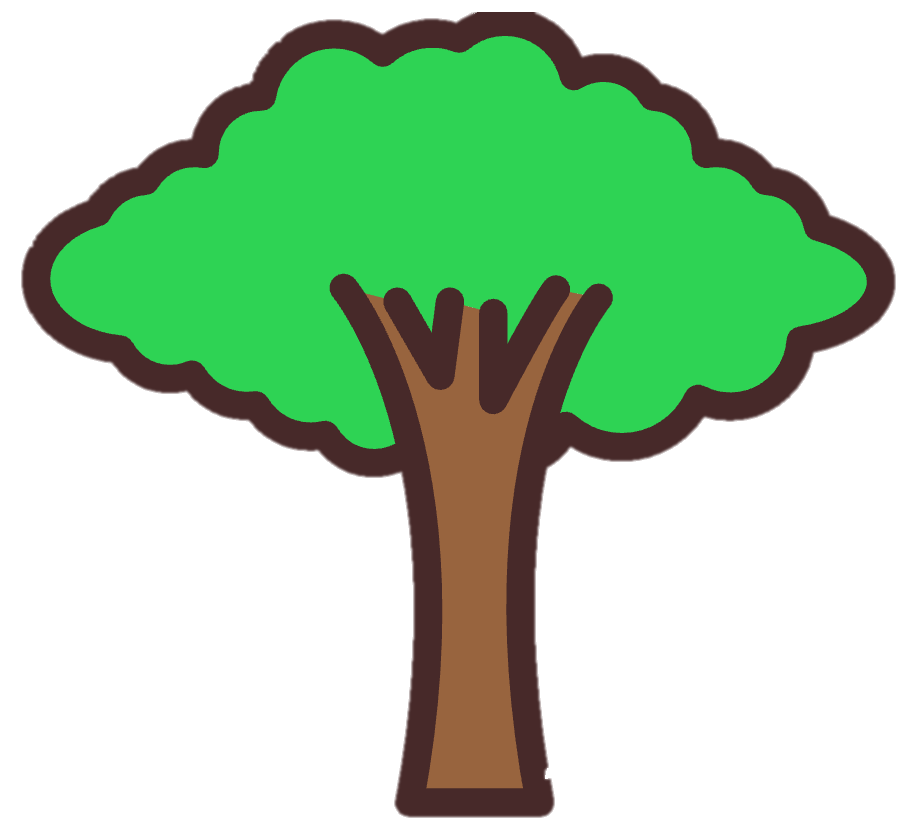 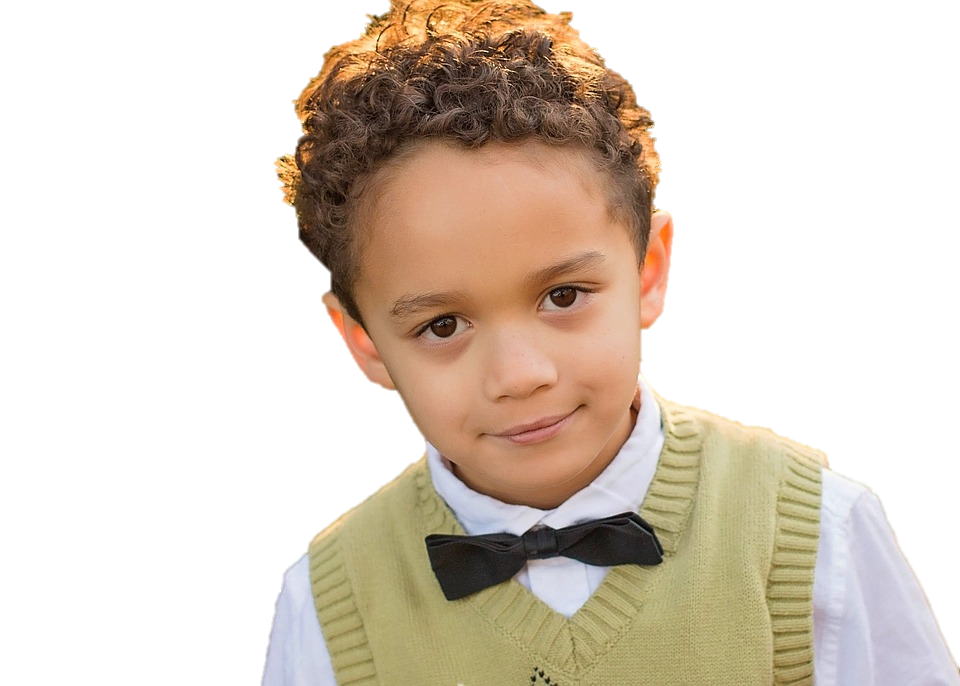 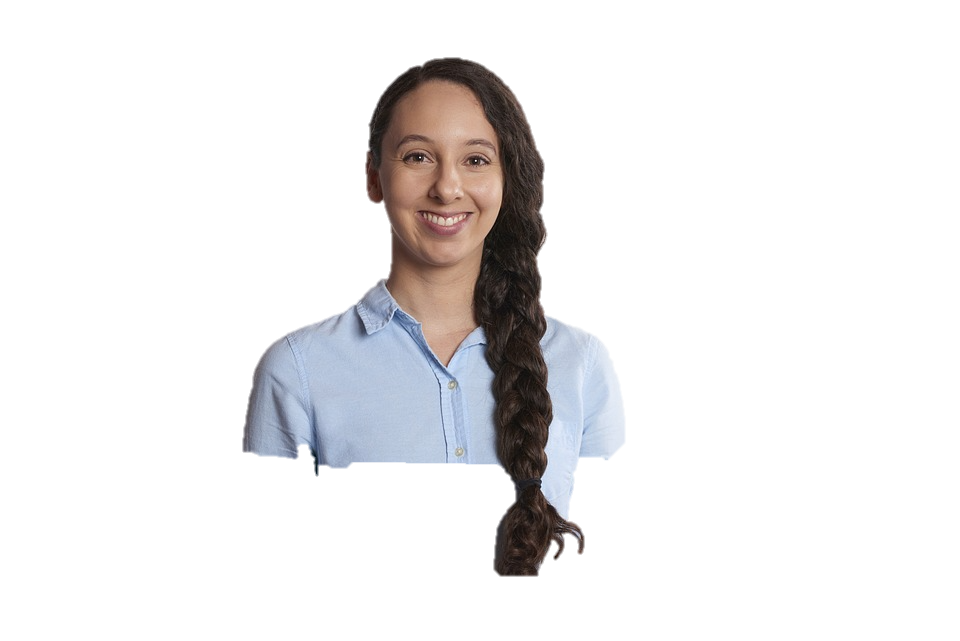 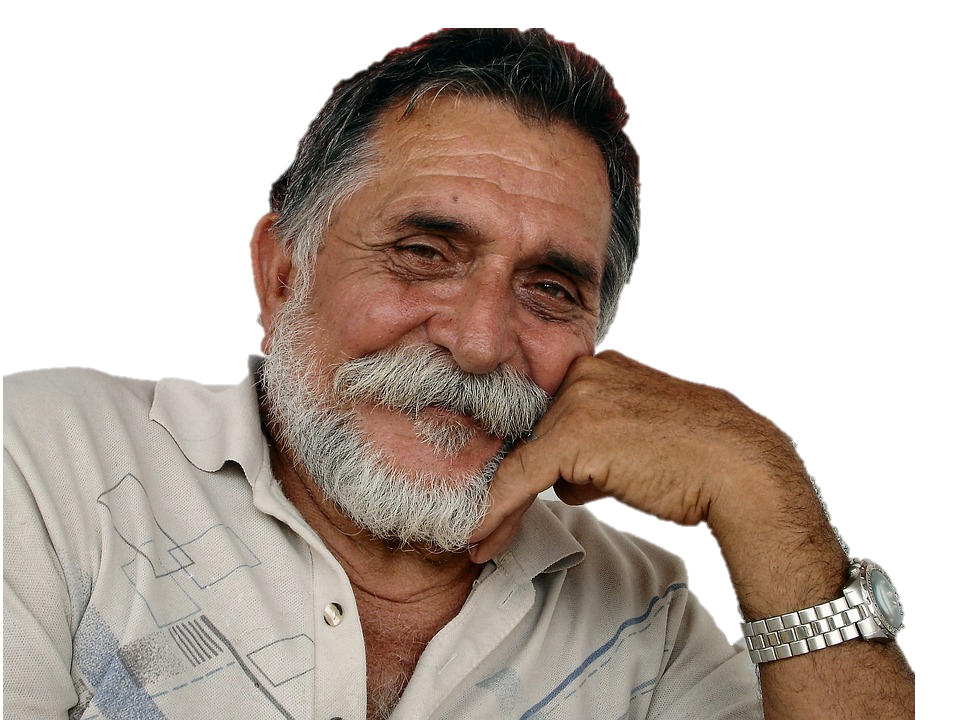 Oscar
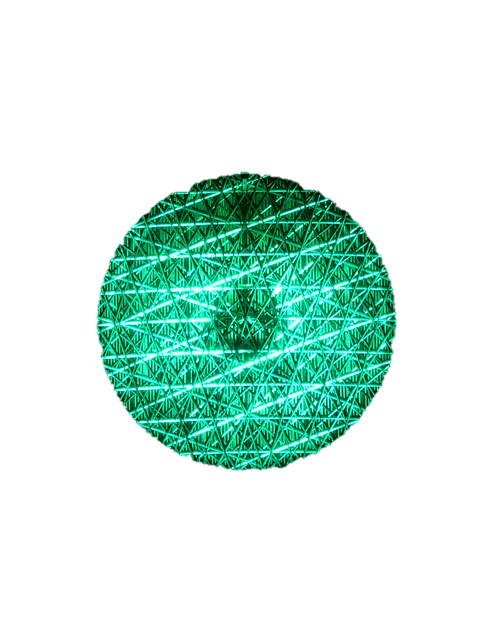 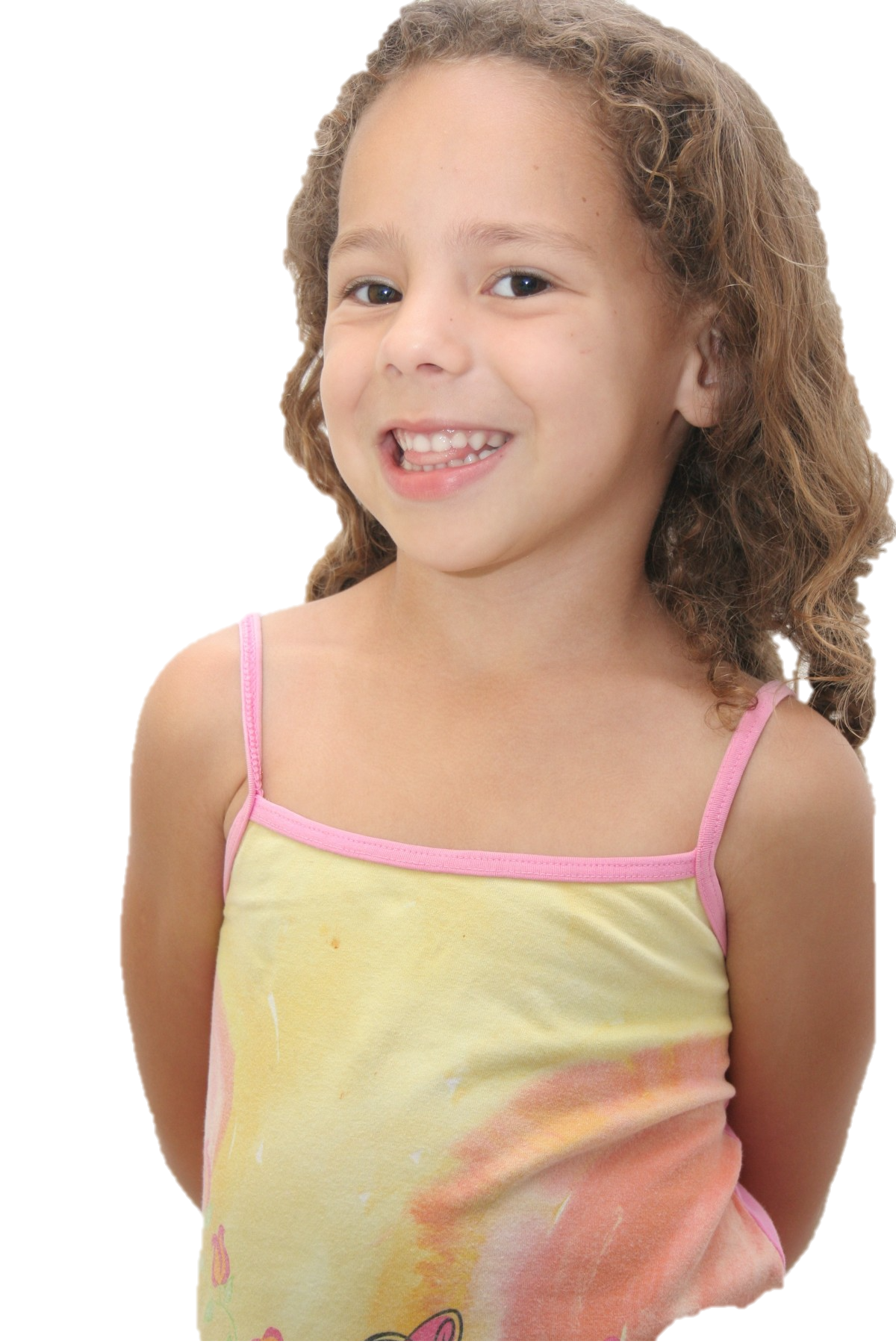 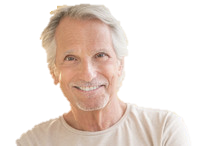 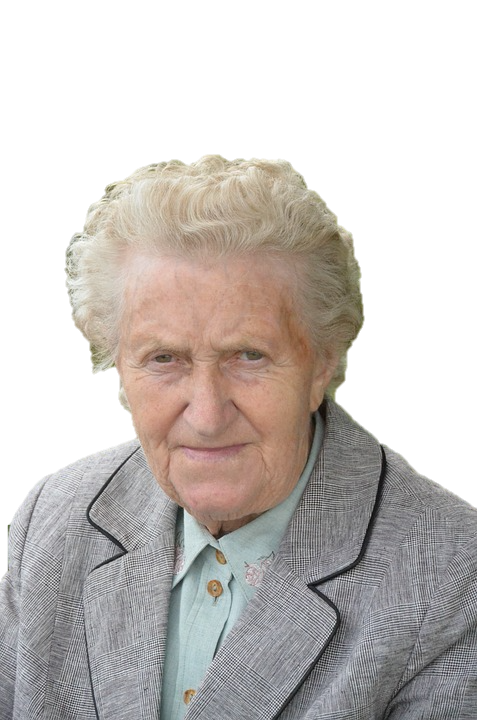 Anja
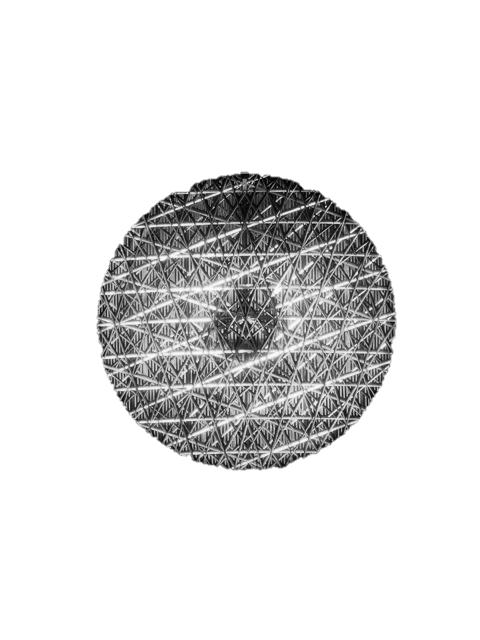 Robert
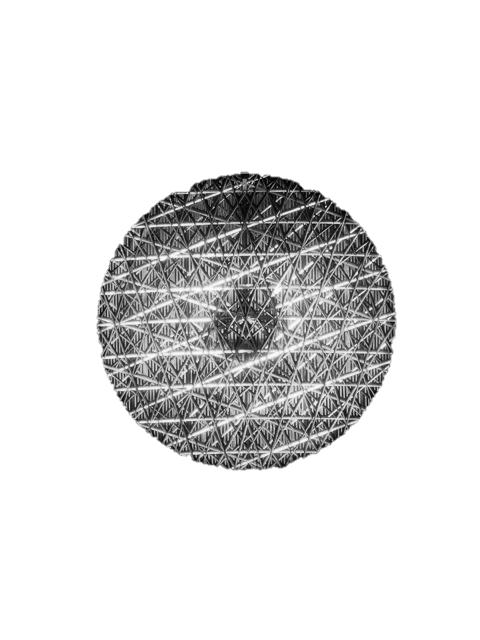 Arne
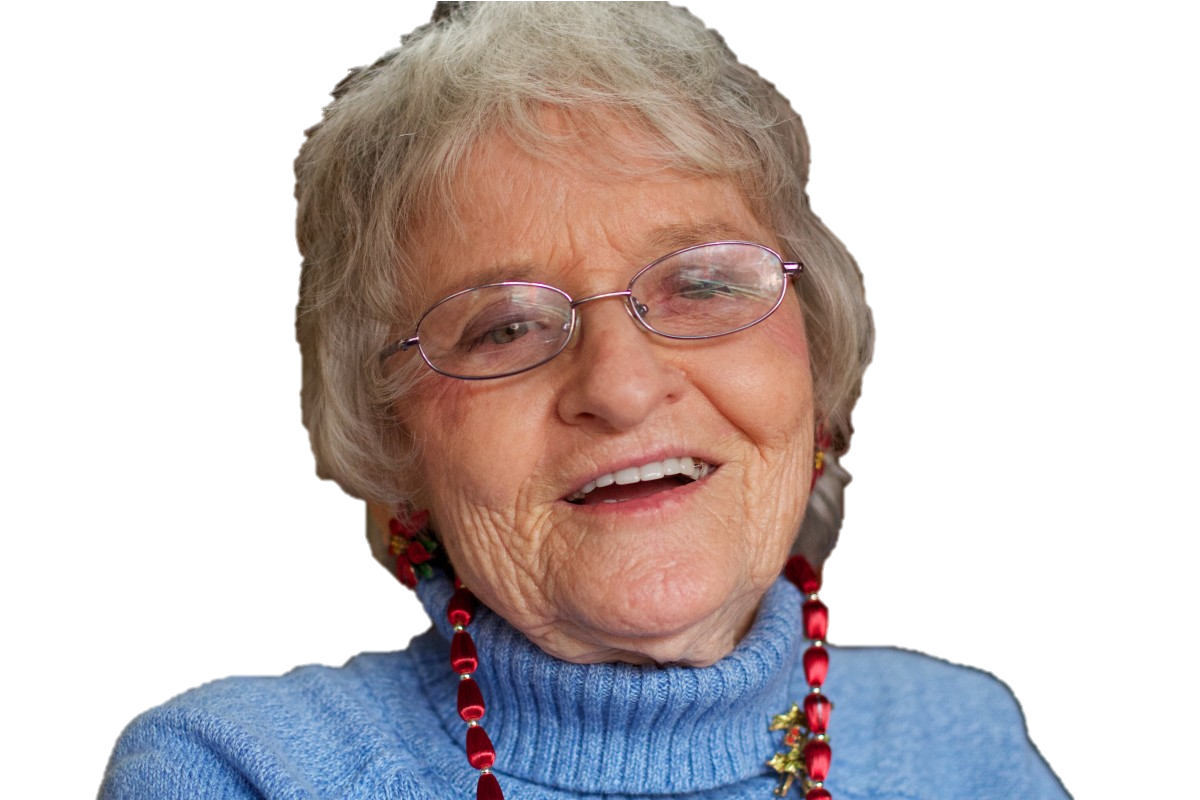 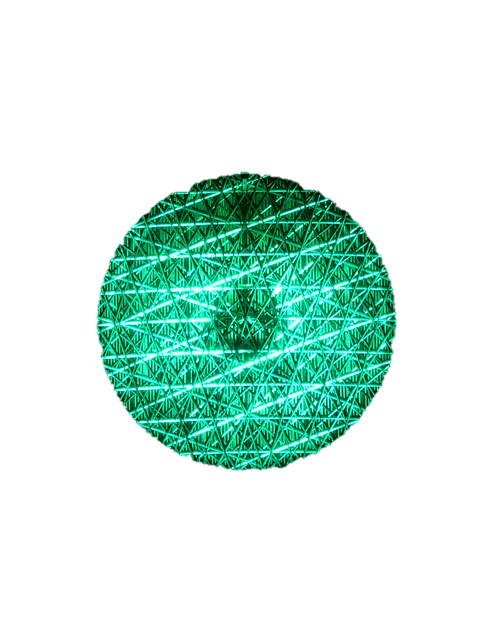 Iselin
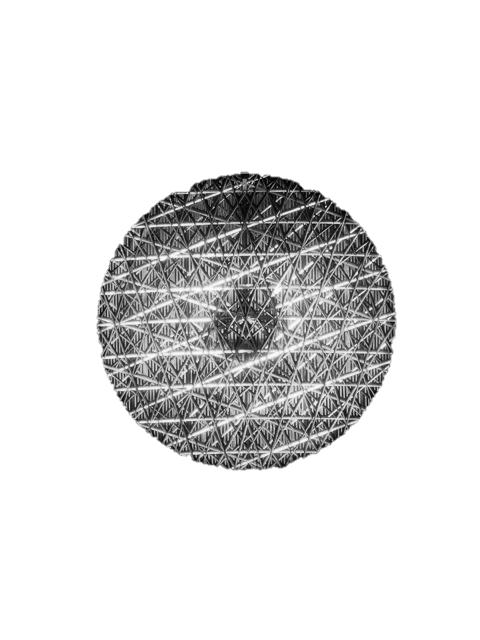 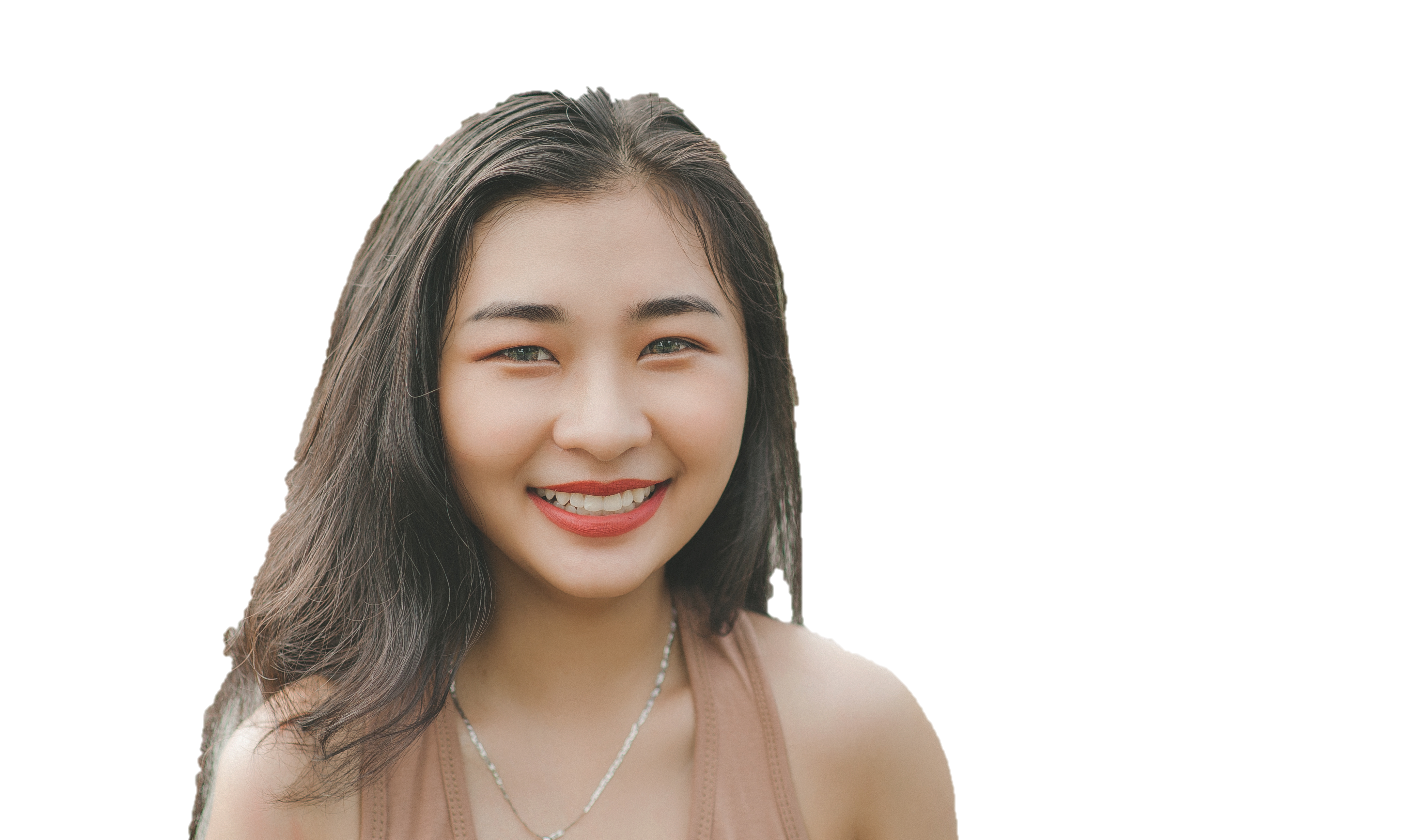 Sara
Bjørg
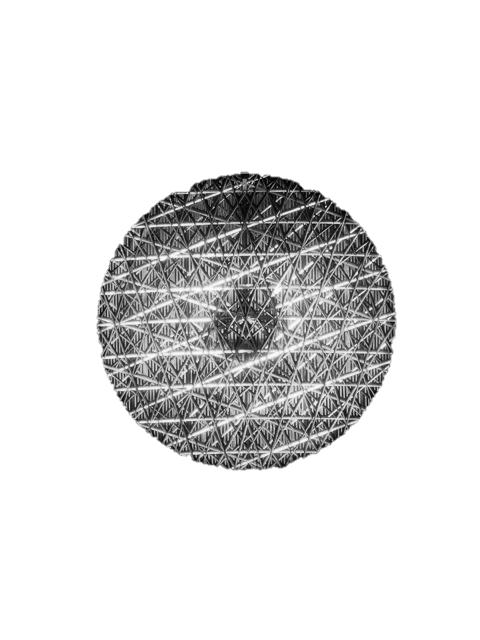 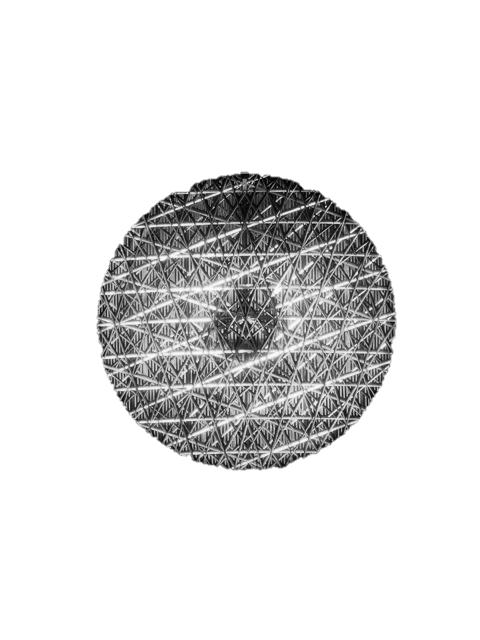 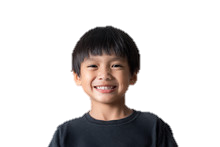 Hanne
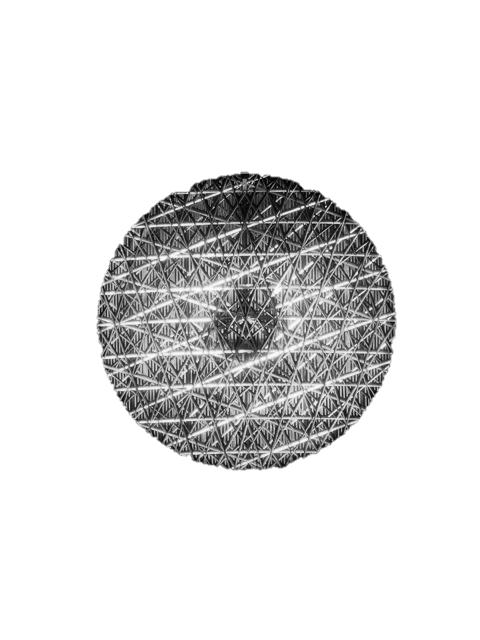 Markus
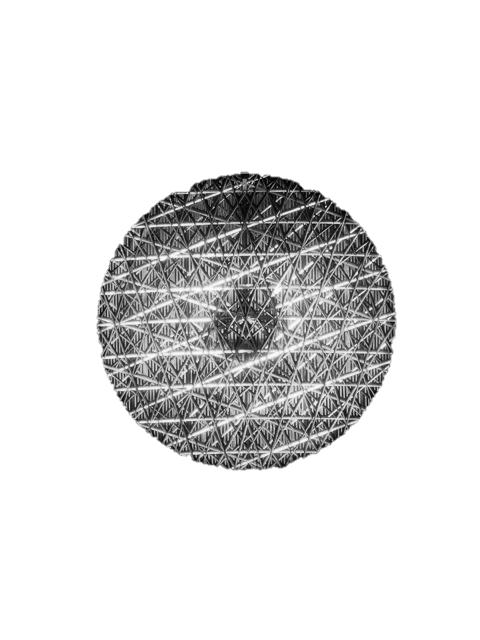 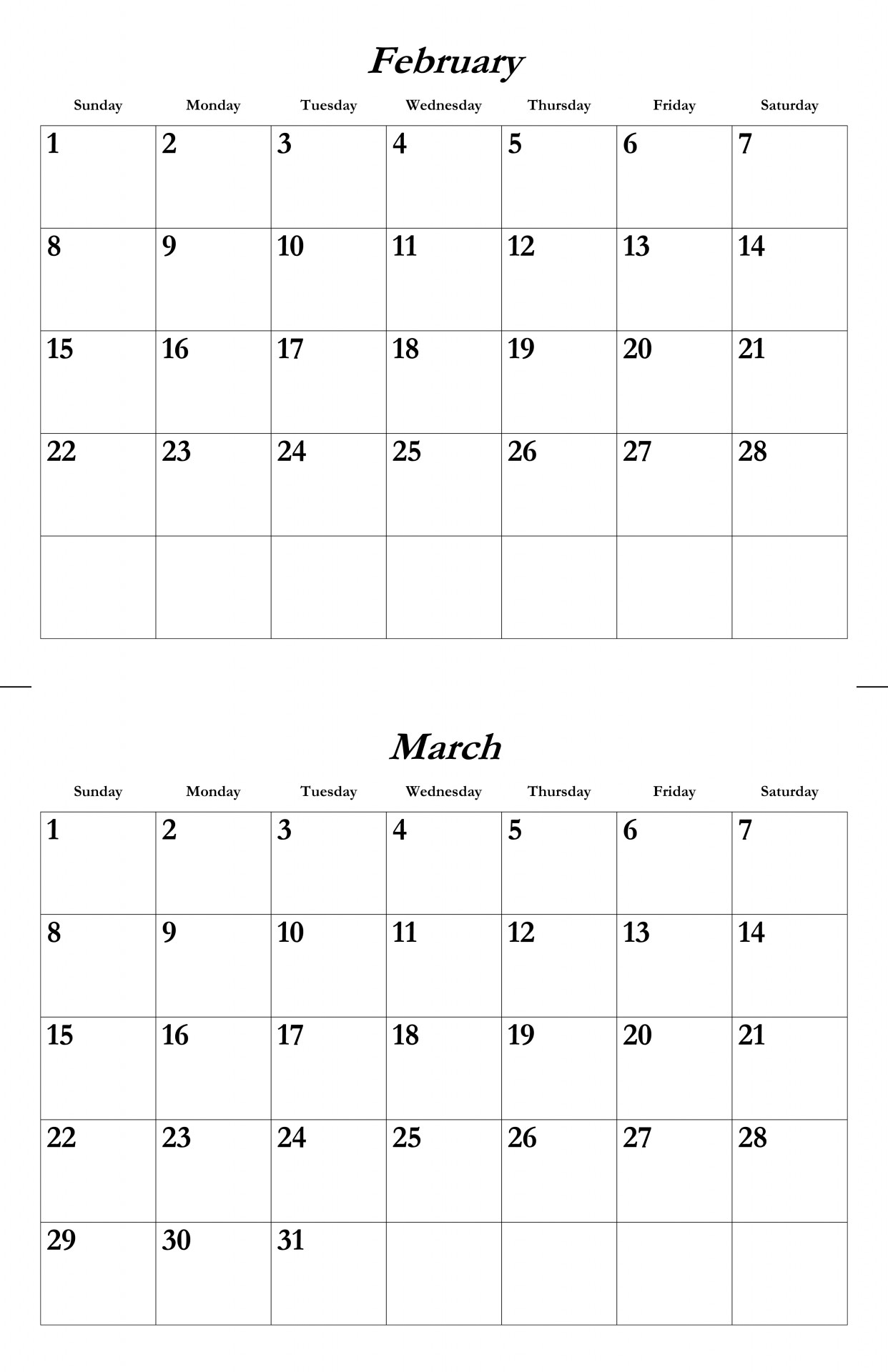 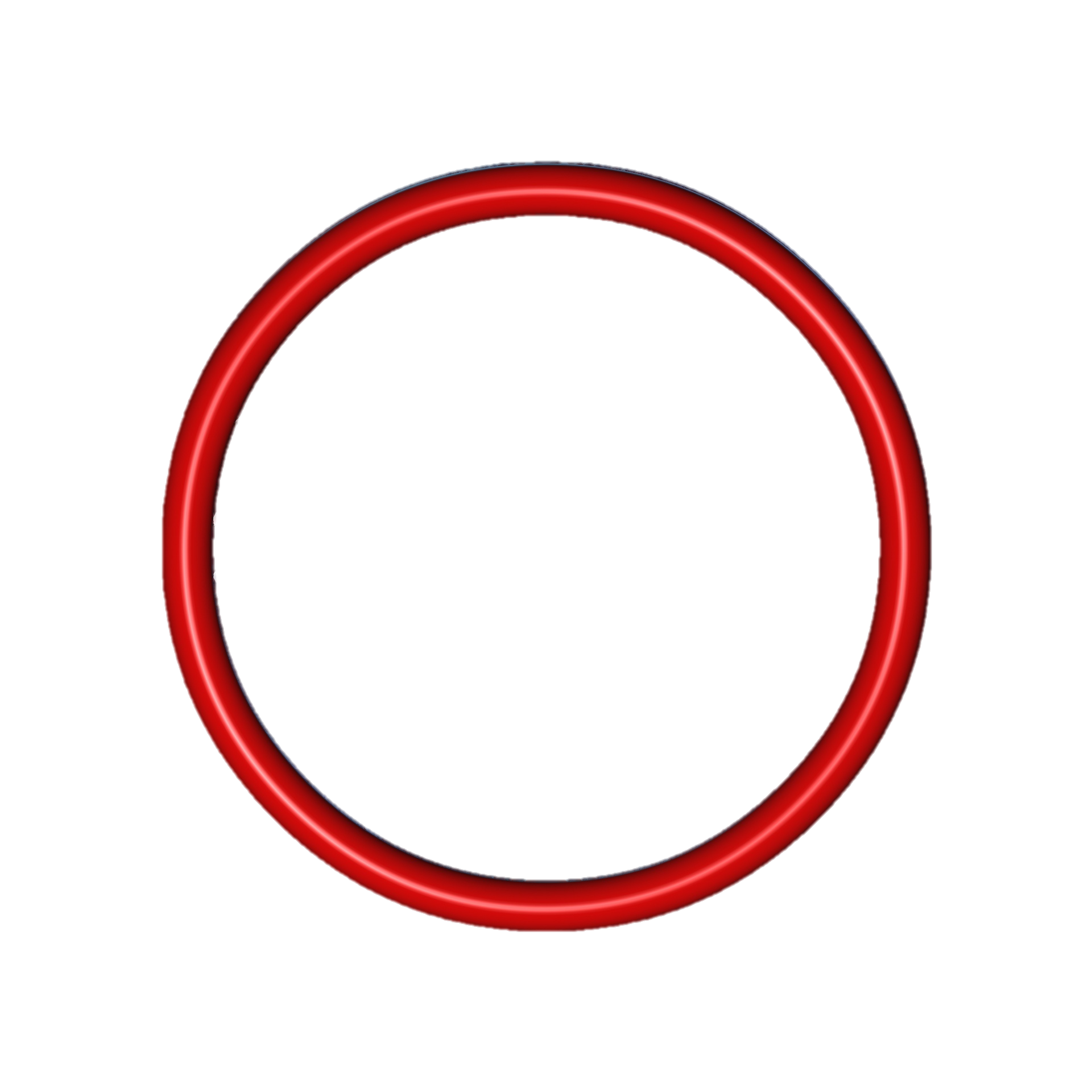 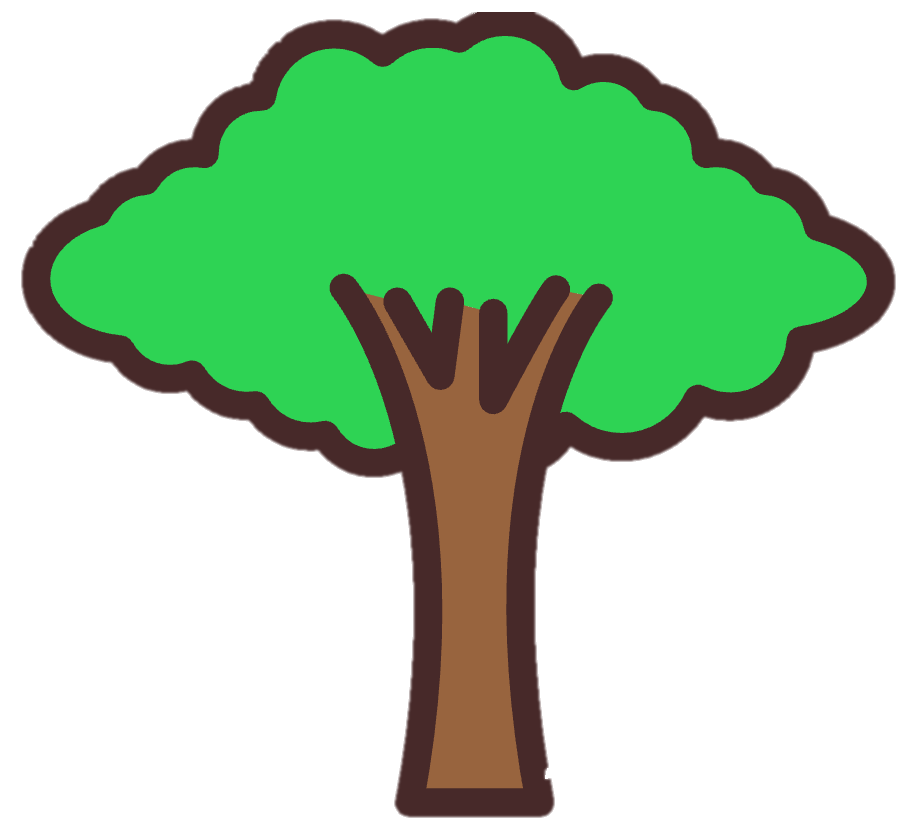 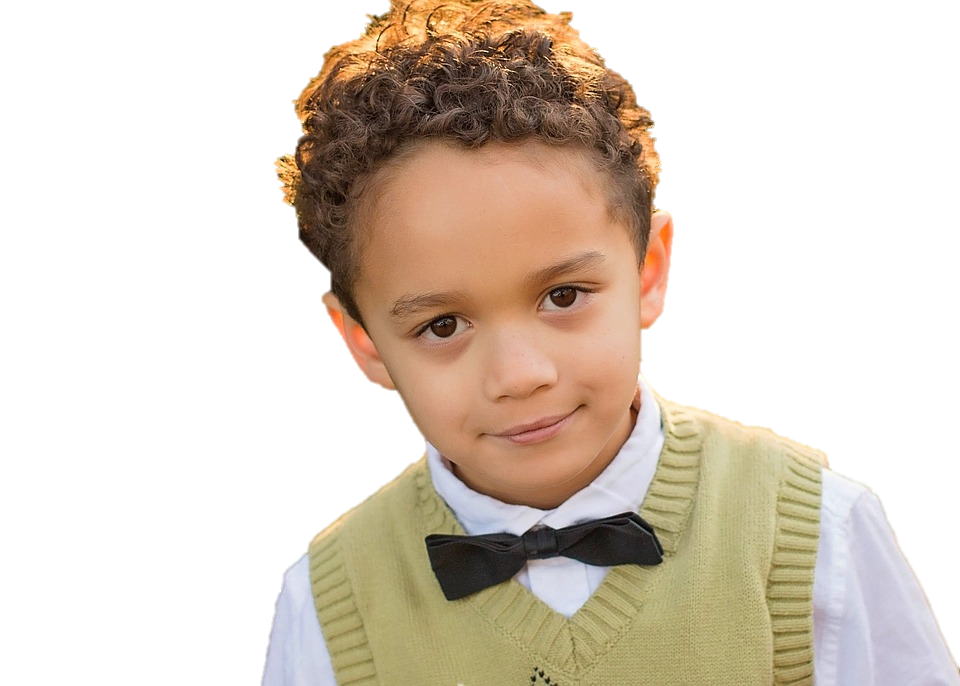 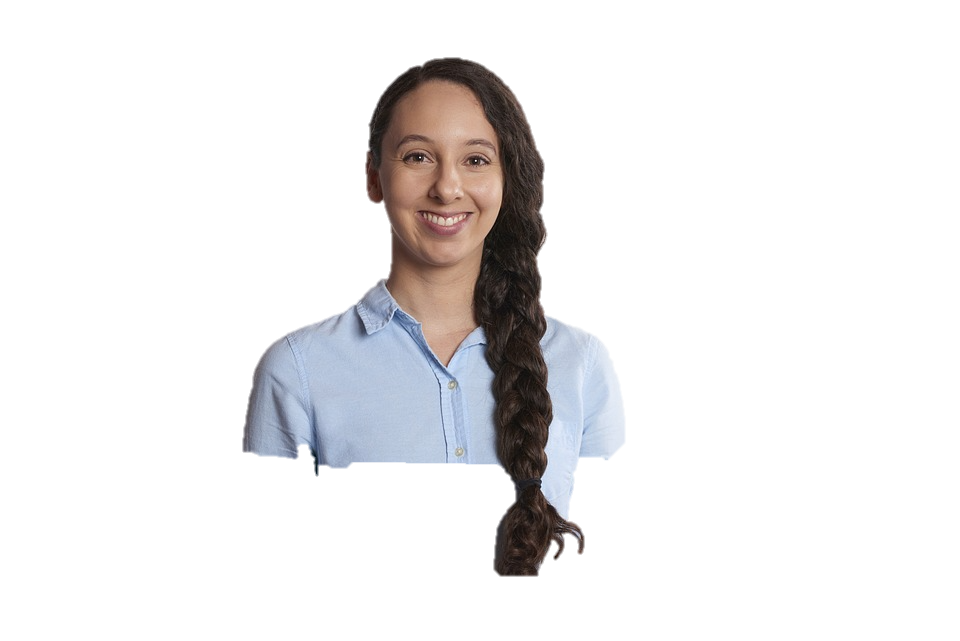 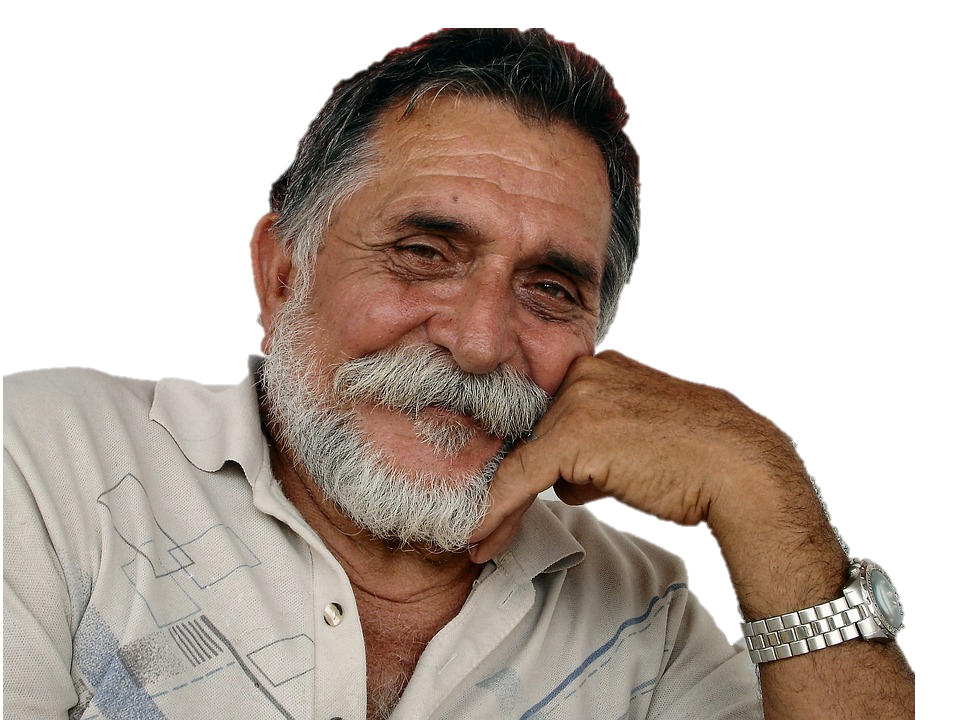 Oscar
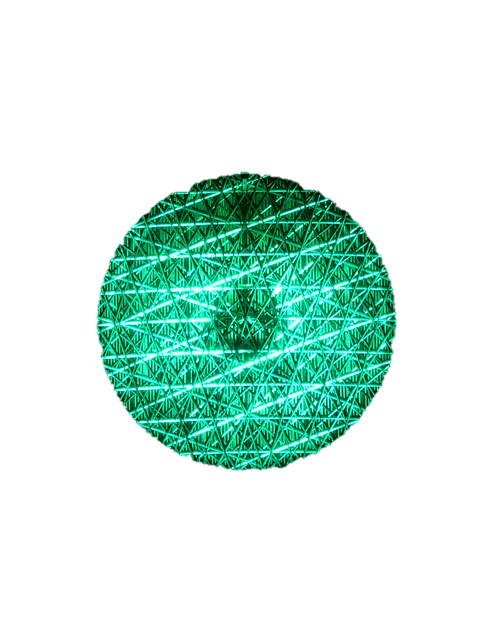 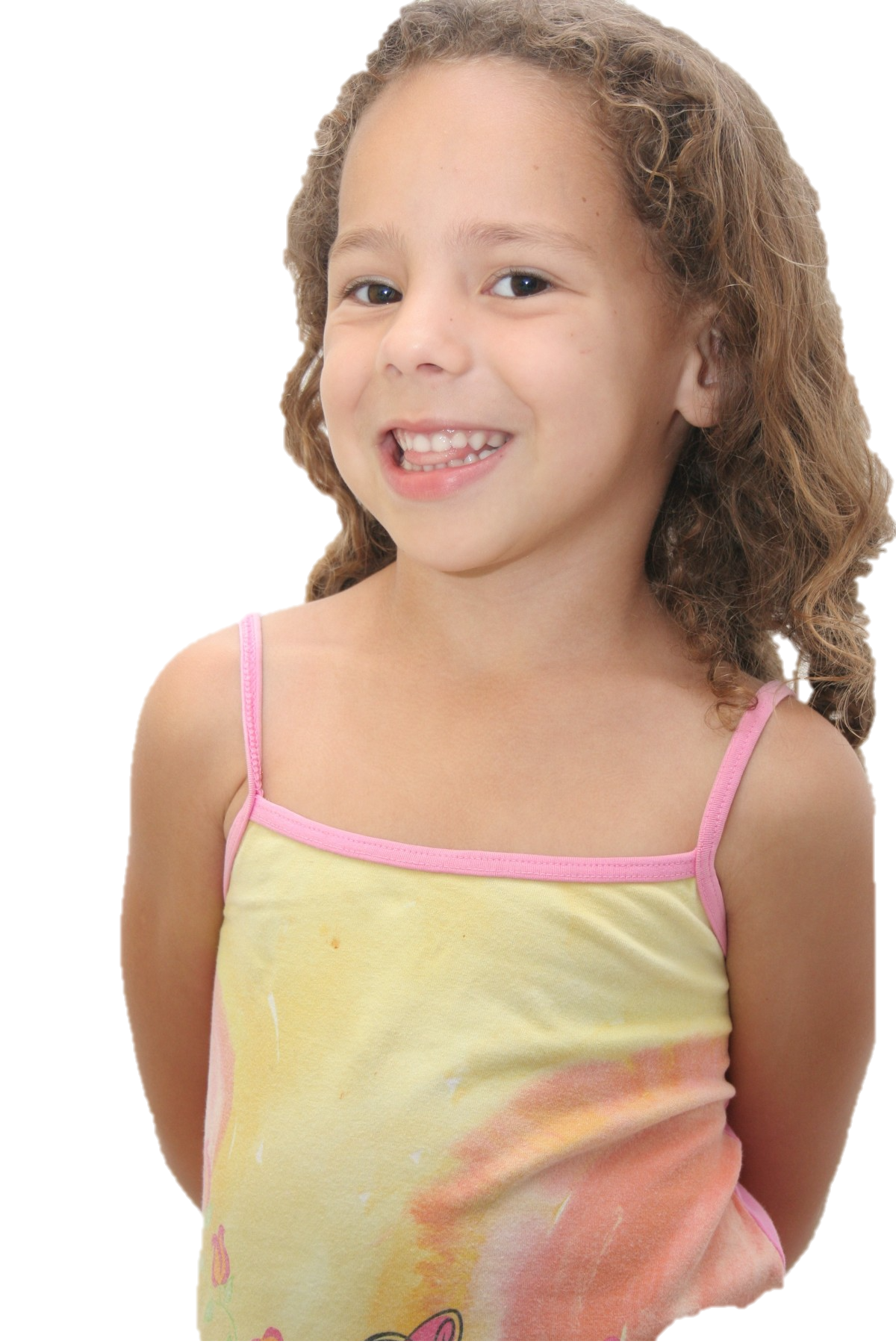 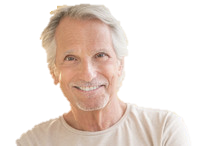 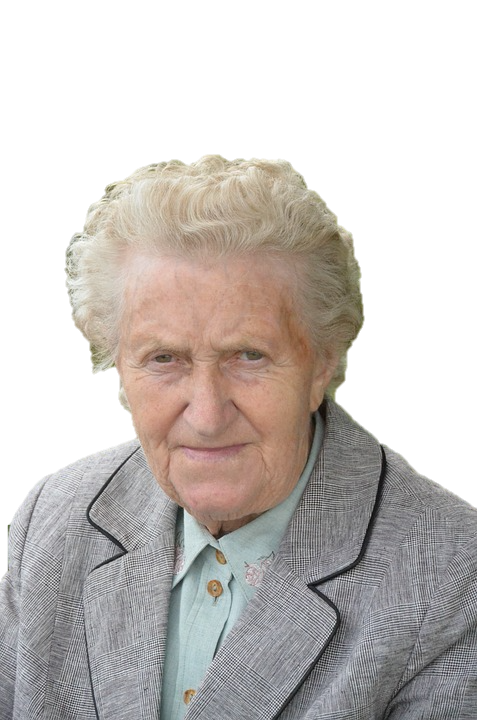 Anja
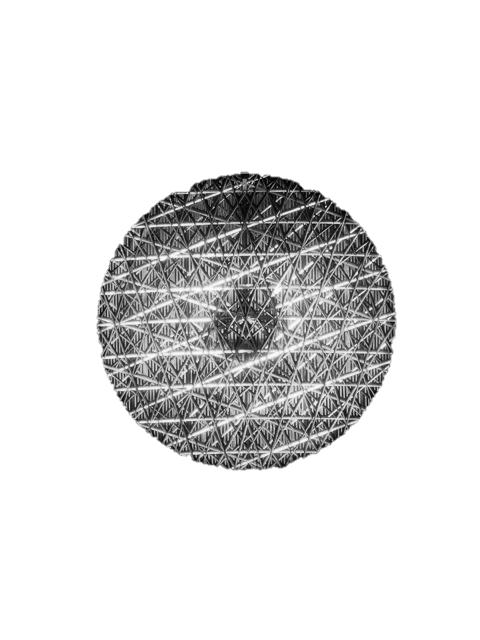 Robert
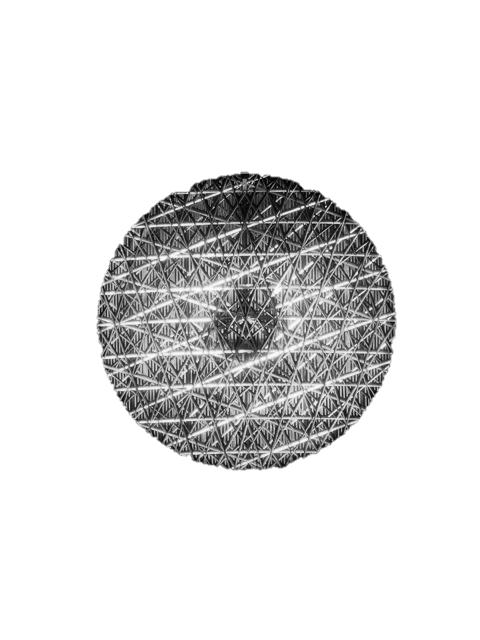 Arne
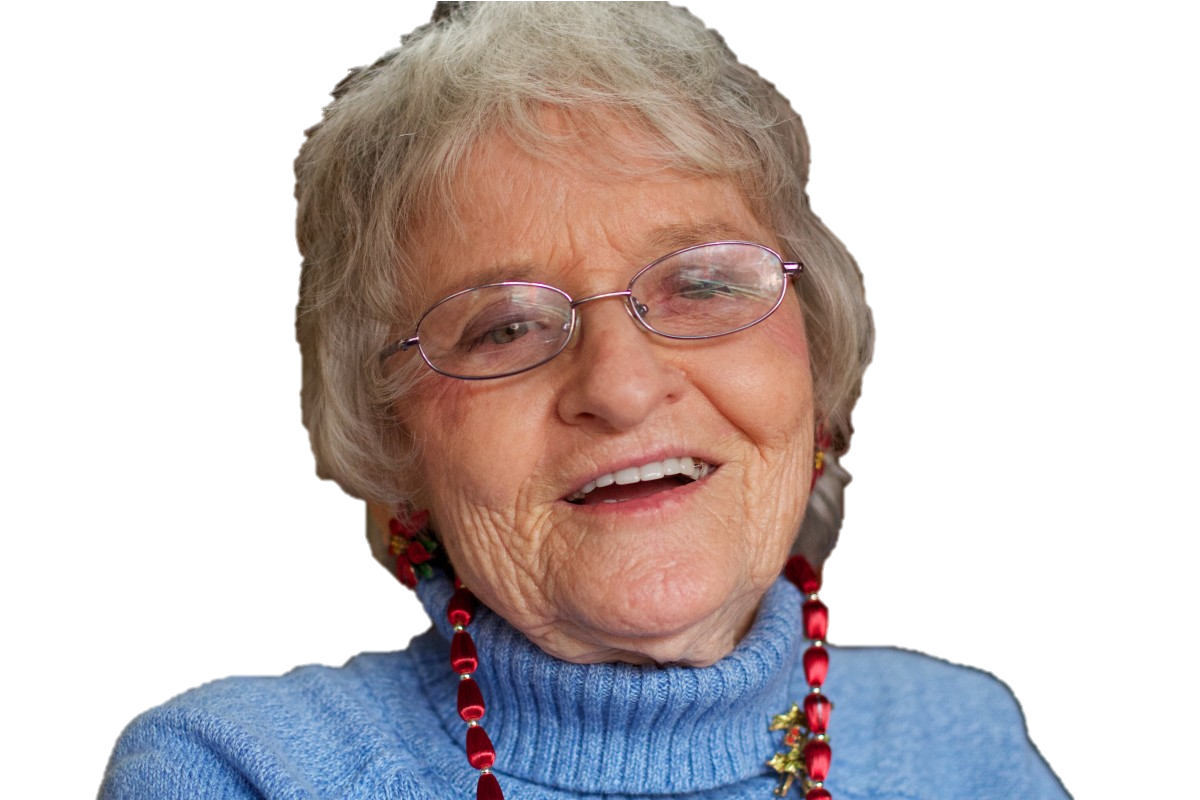 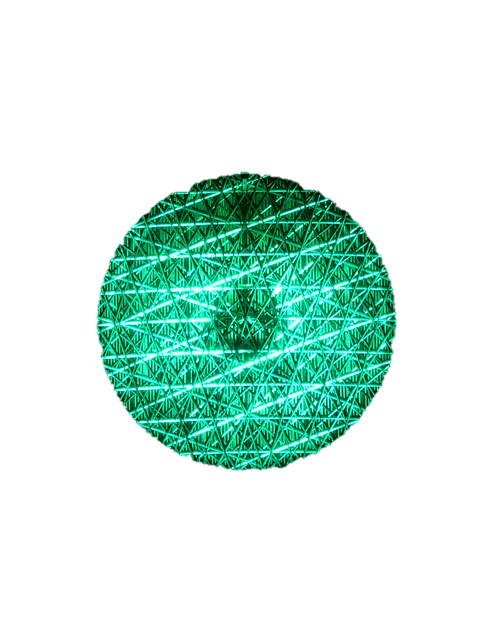 Iselin
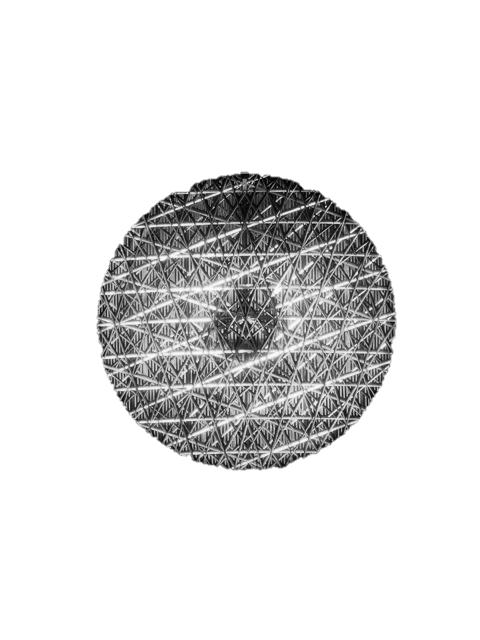 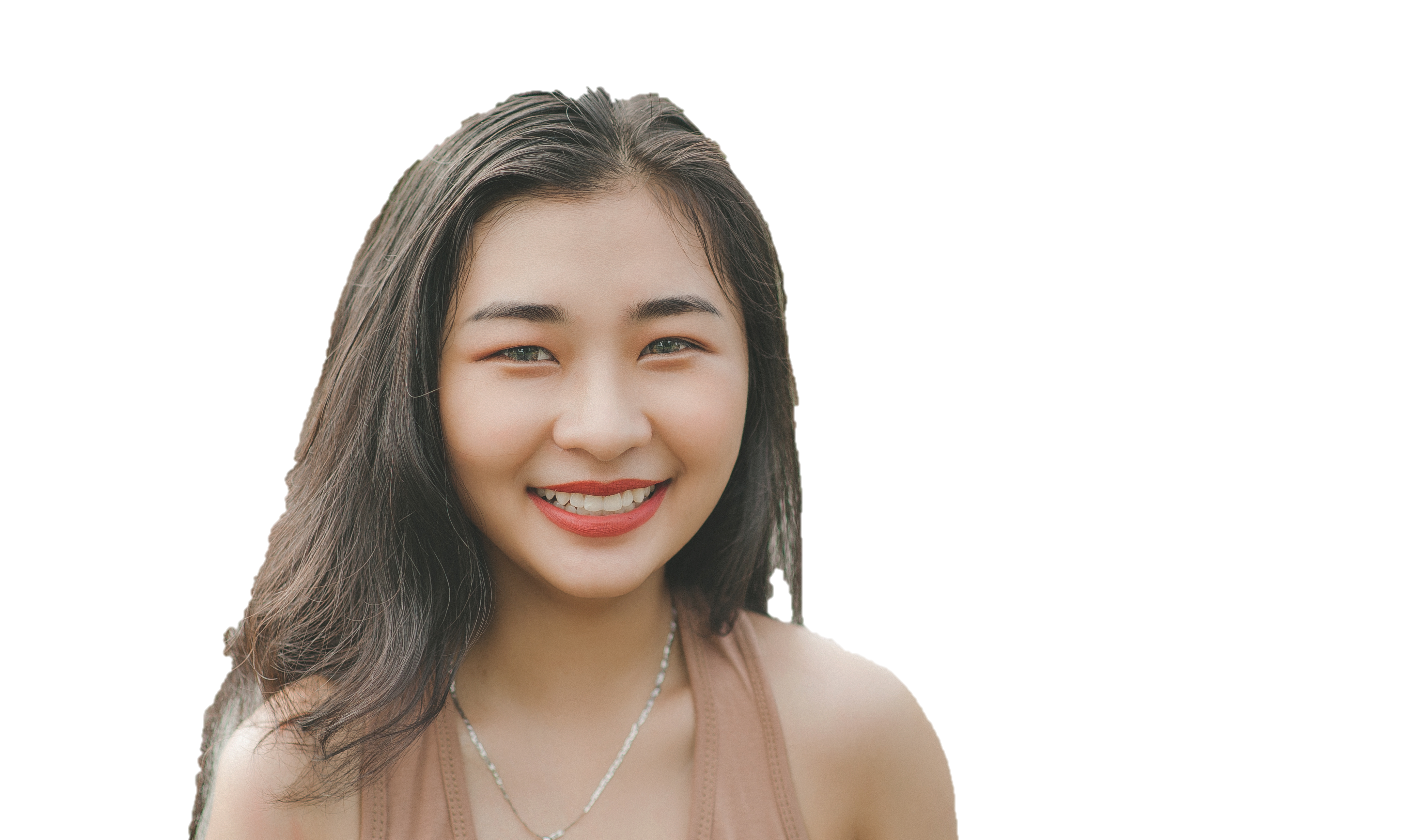 Sara
Bjørg
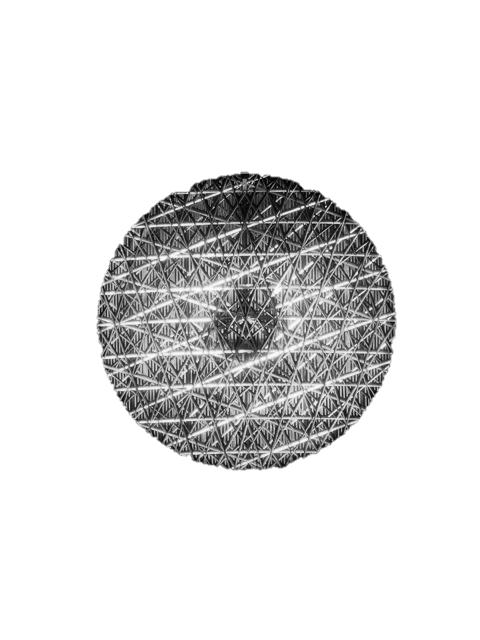 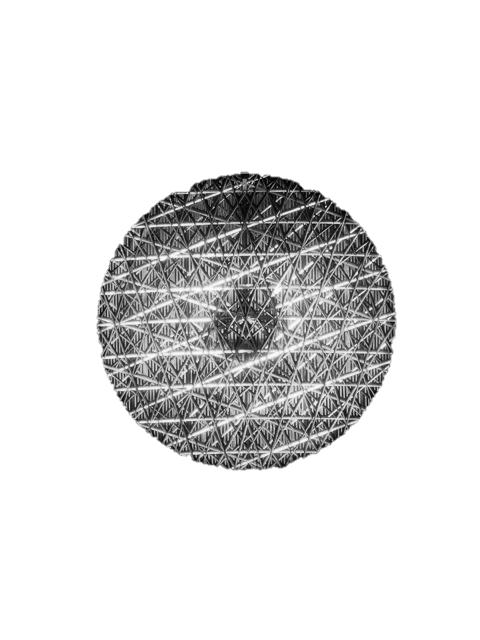 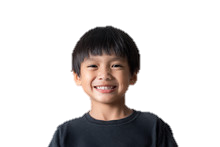 Hanne
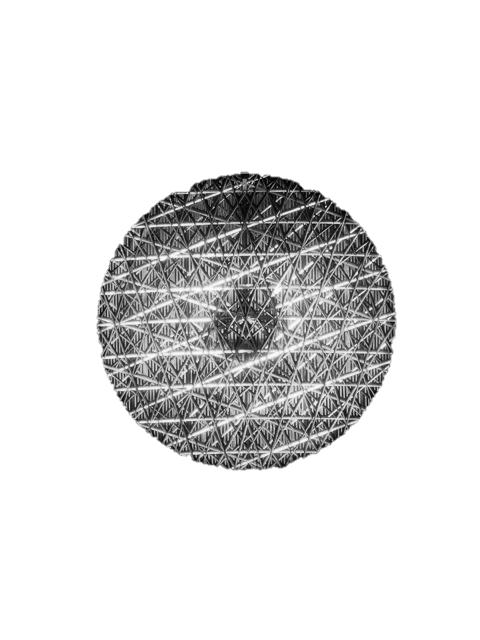 Markus
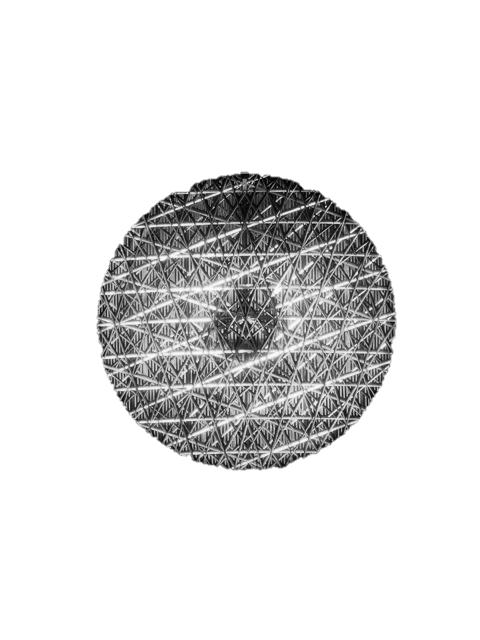 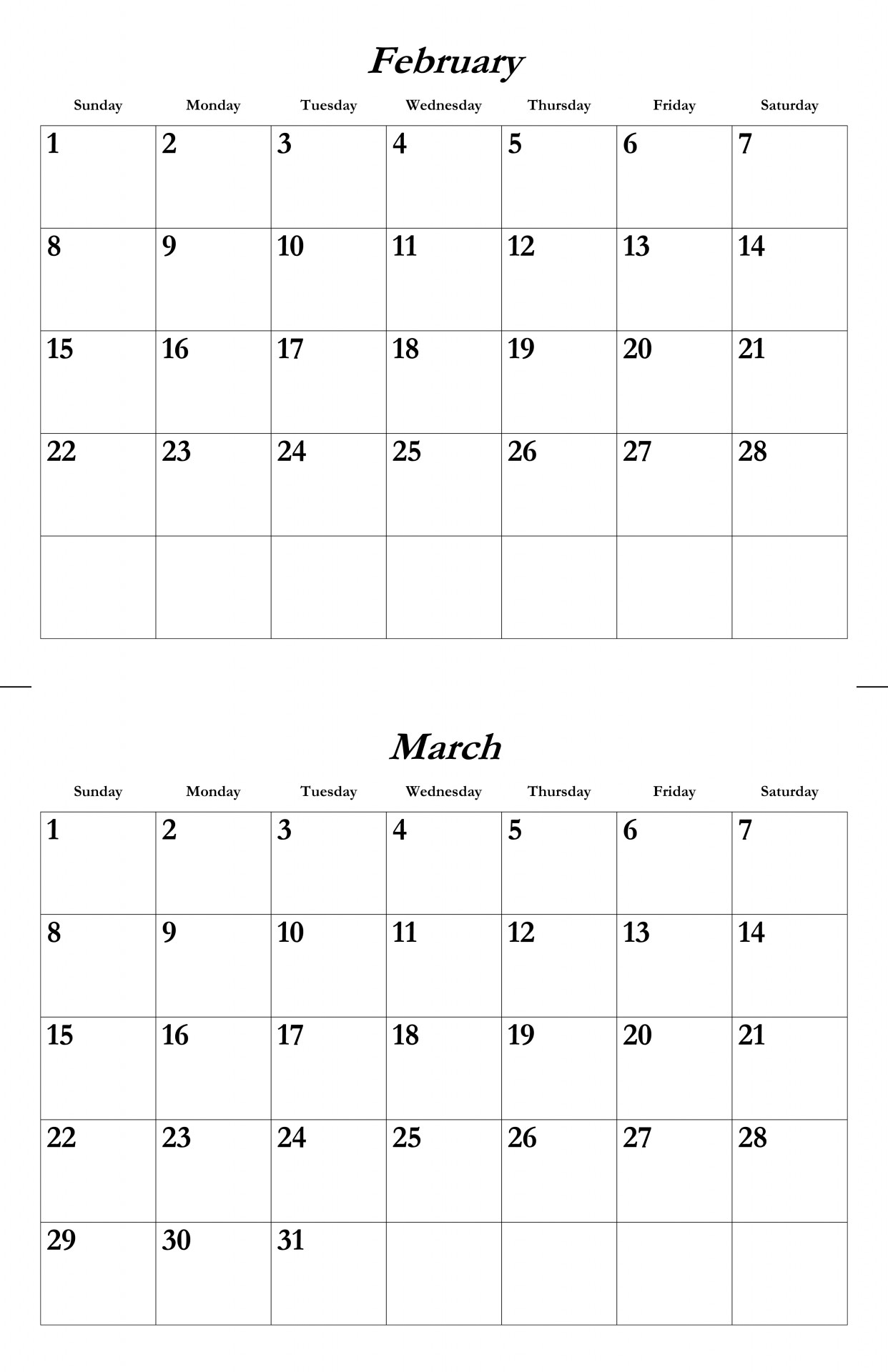 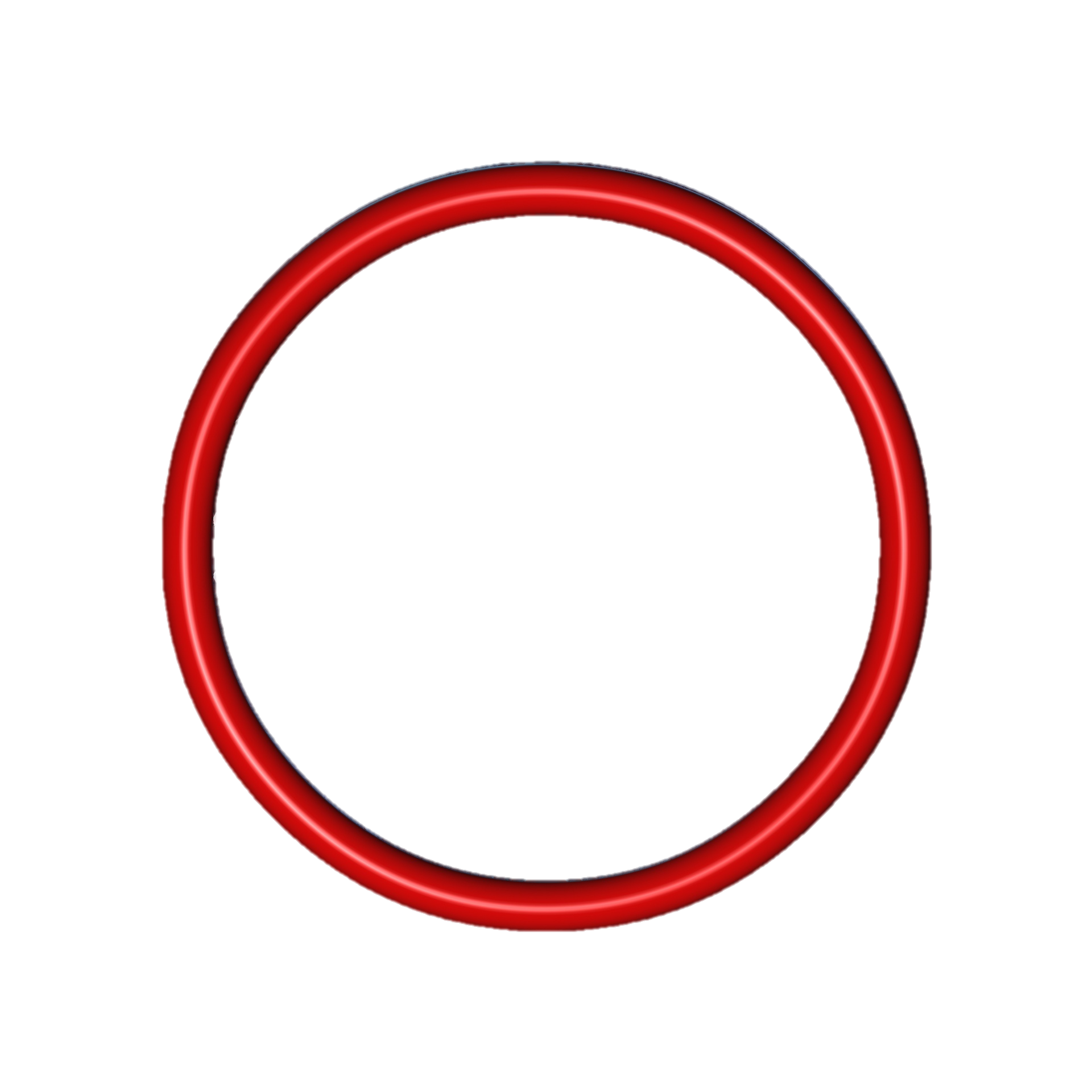 Prototype 2: Løsning med påminnelser om gjøremål
Daglig
Ukentlig
Fysioterapi
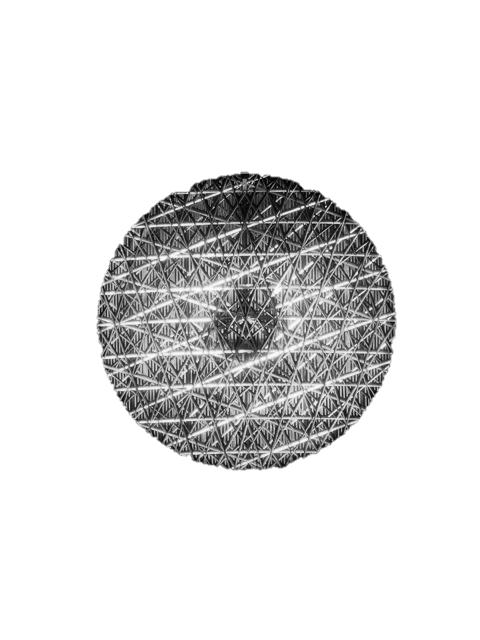 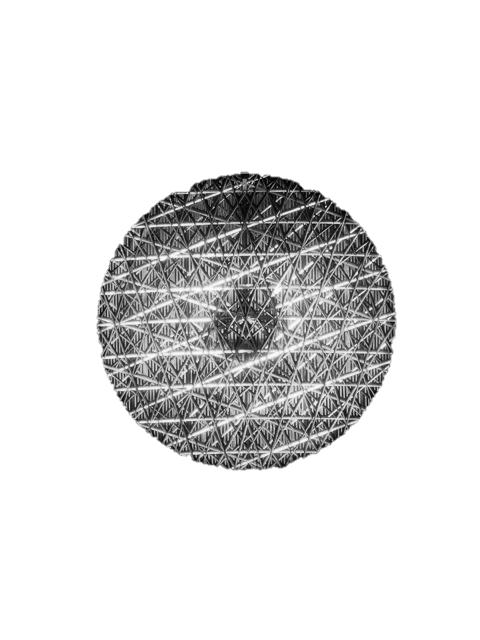 Mate katten
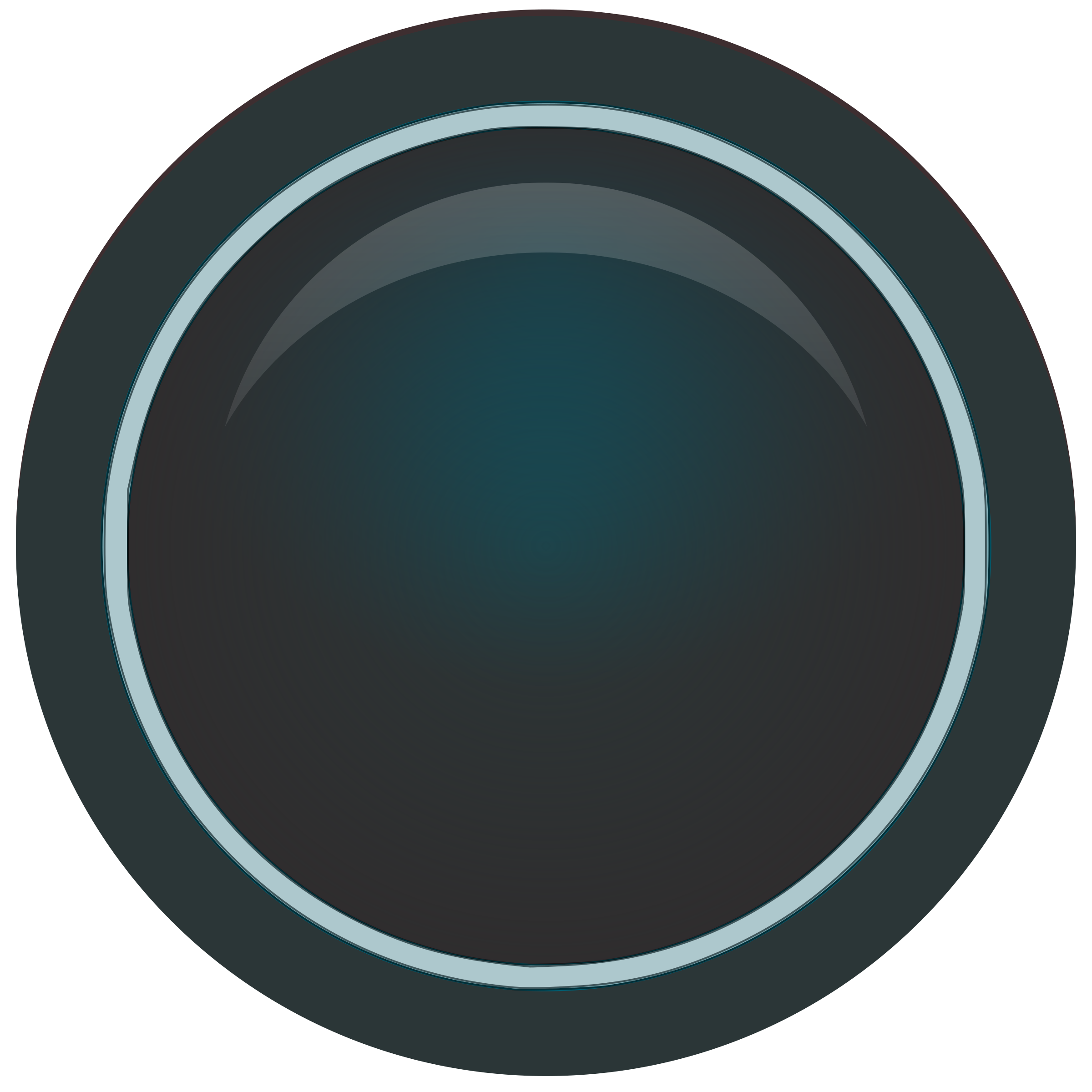 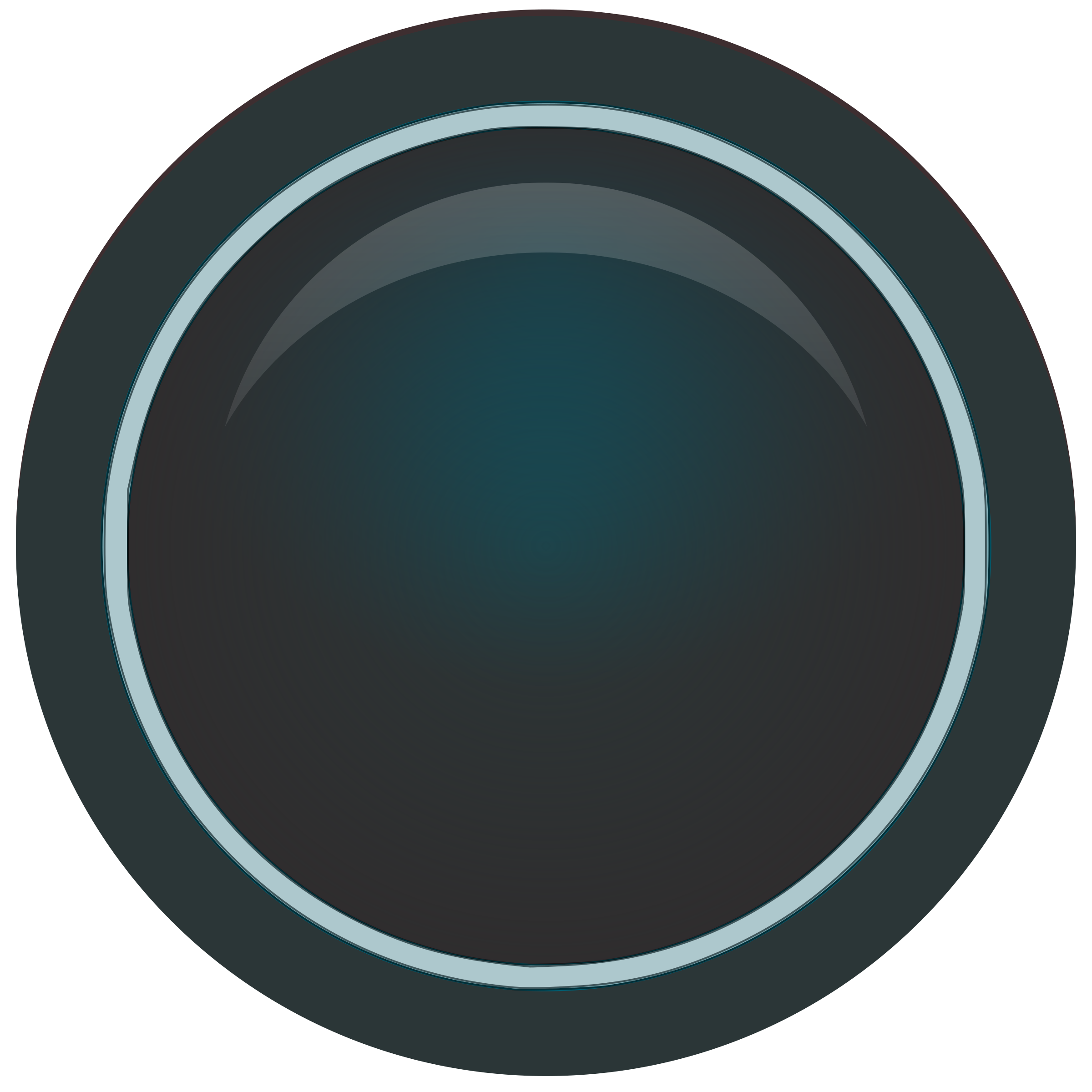 Fått besøk
Ring en venn
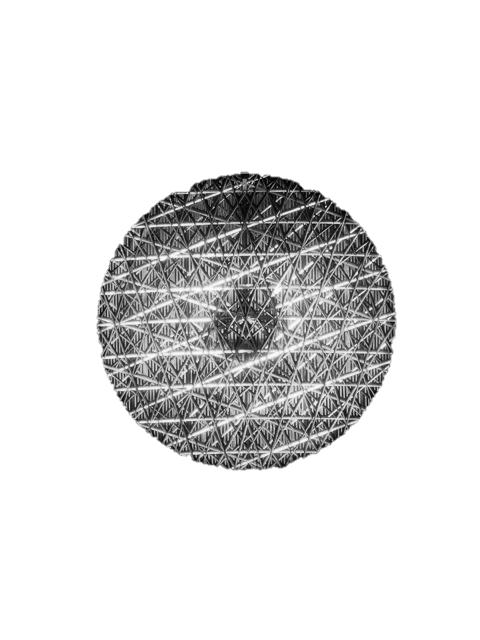 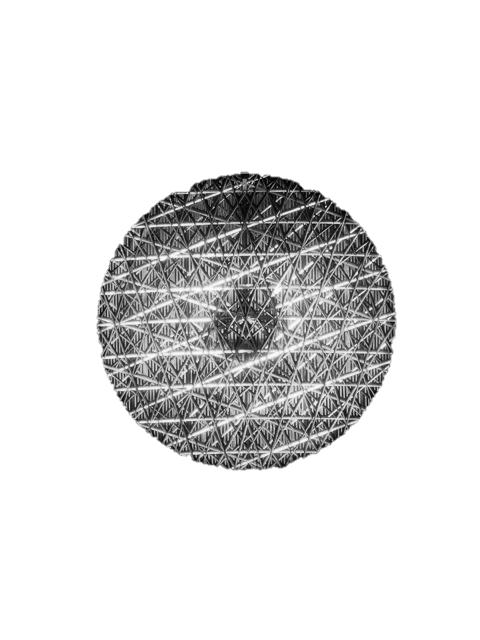 Vanne planter
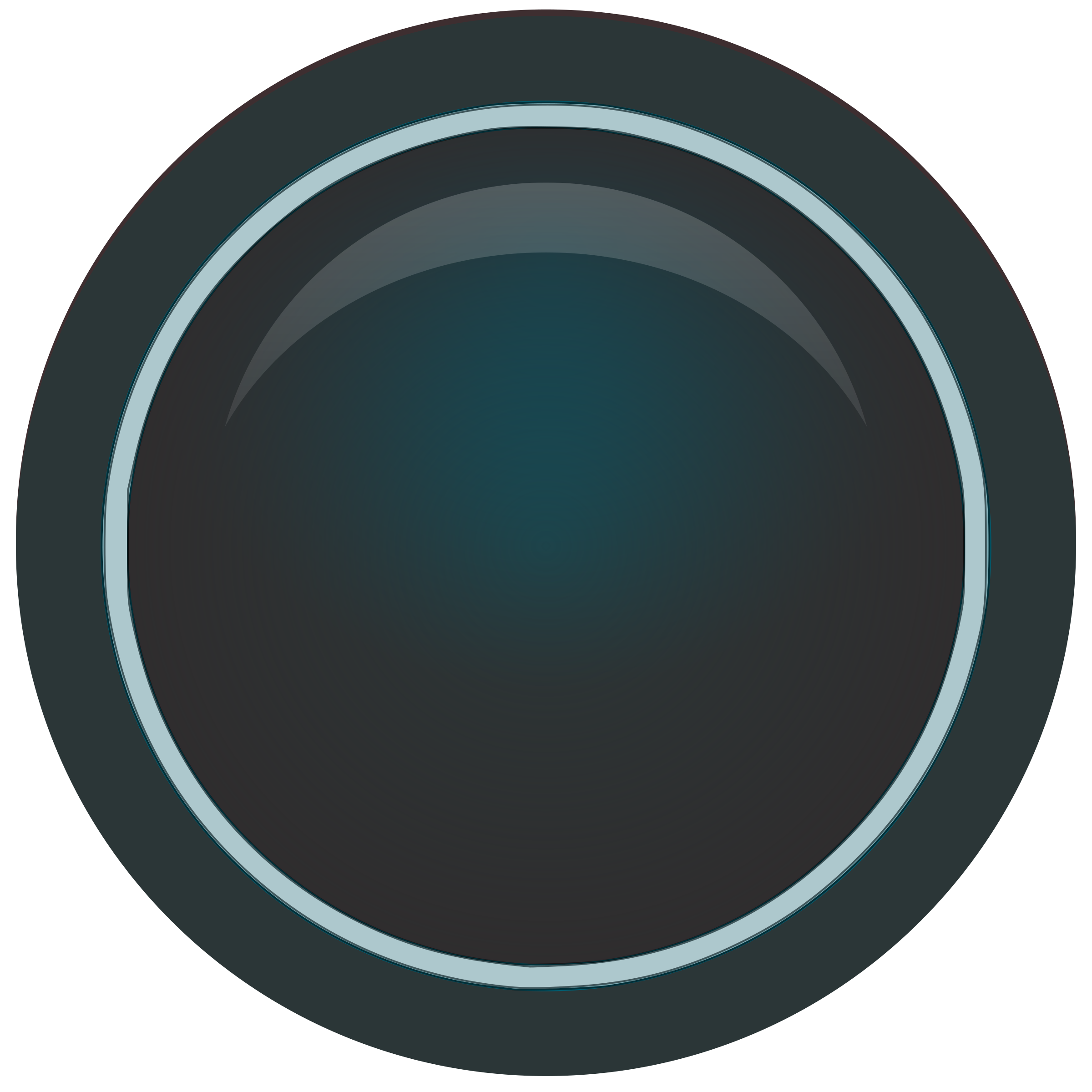 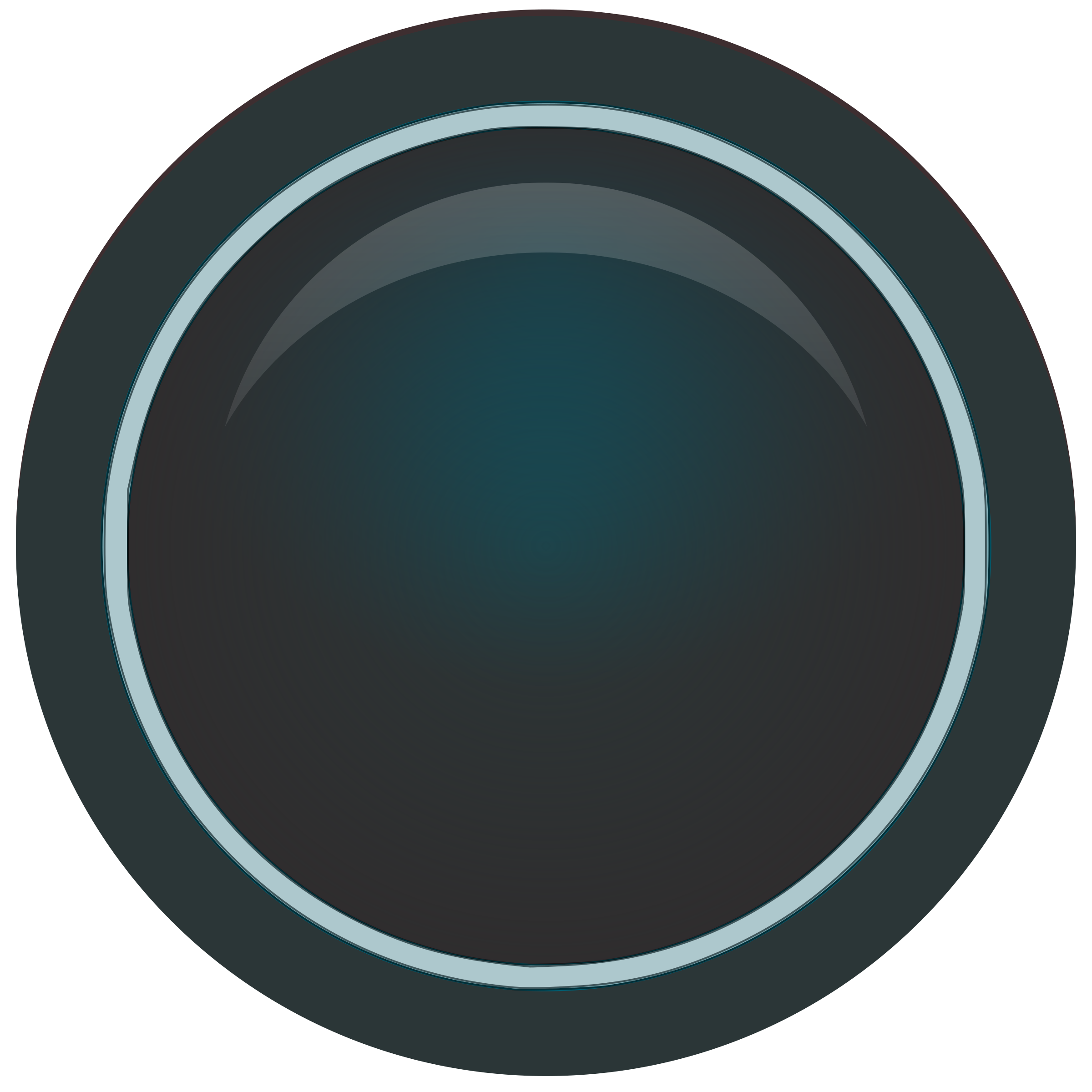 Ta inn avisen
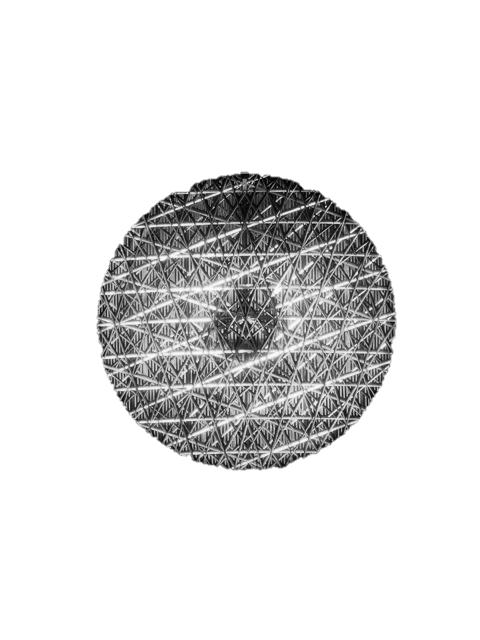 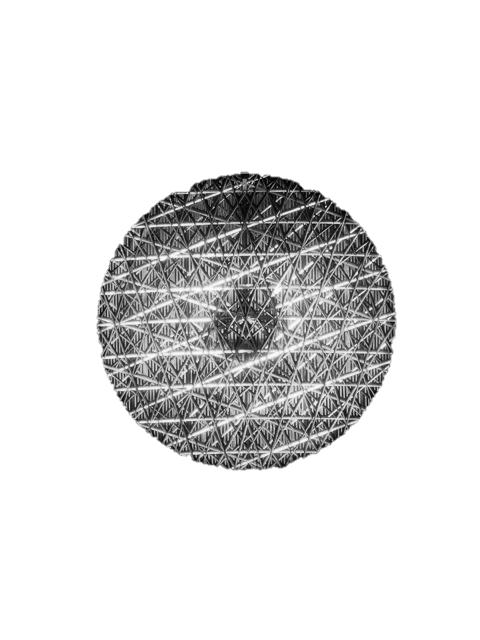 Handle på butikken
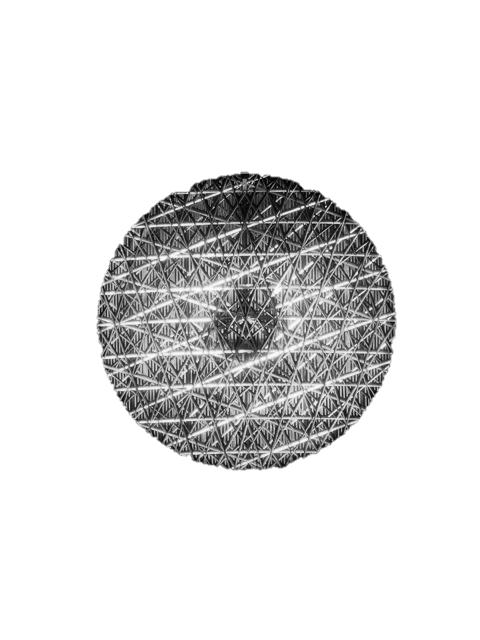 Gå en tur
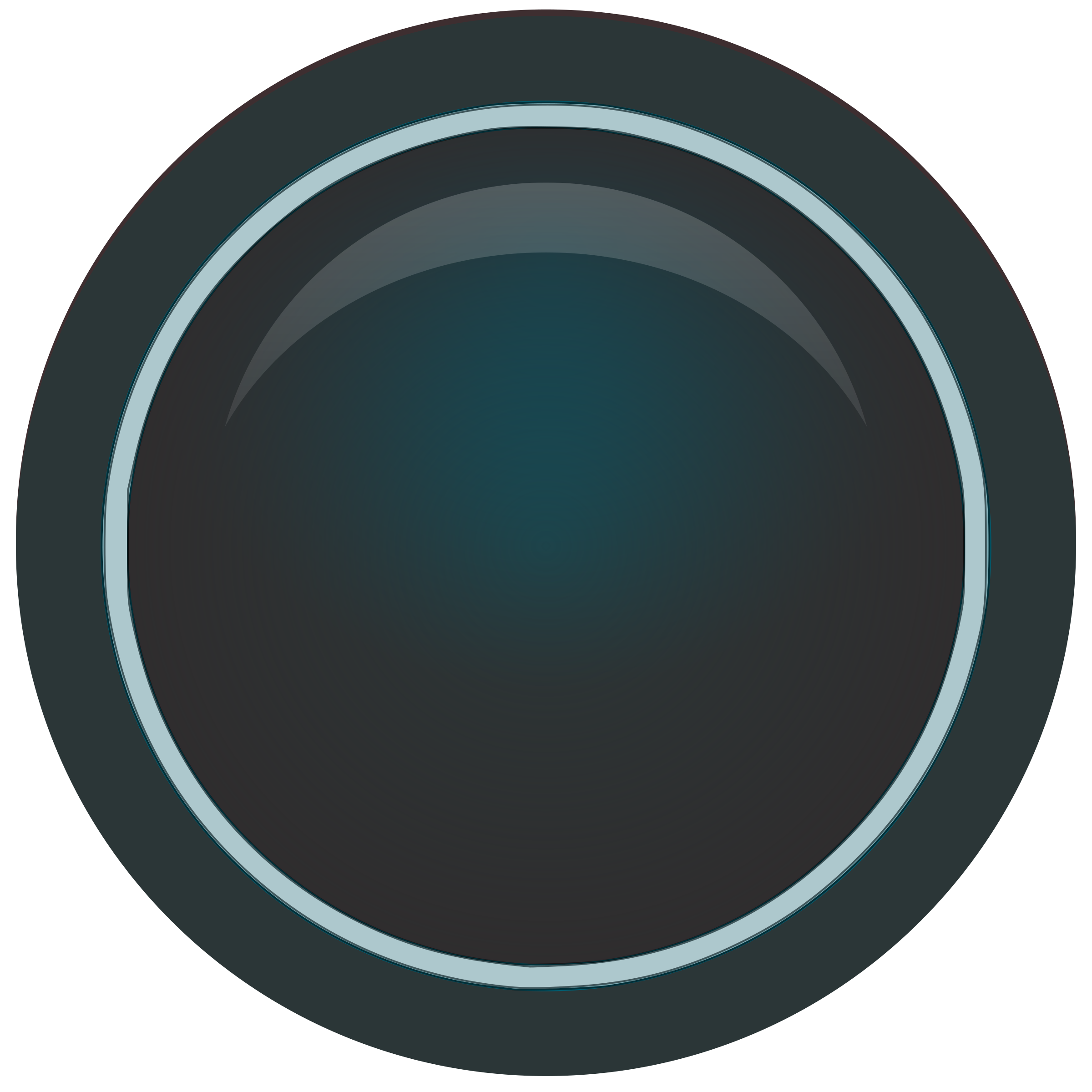 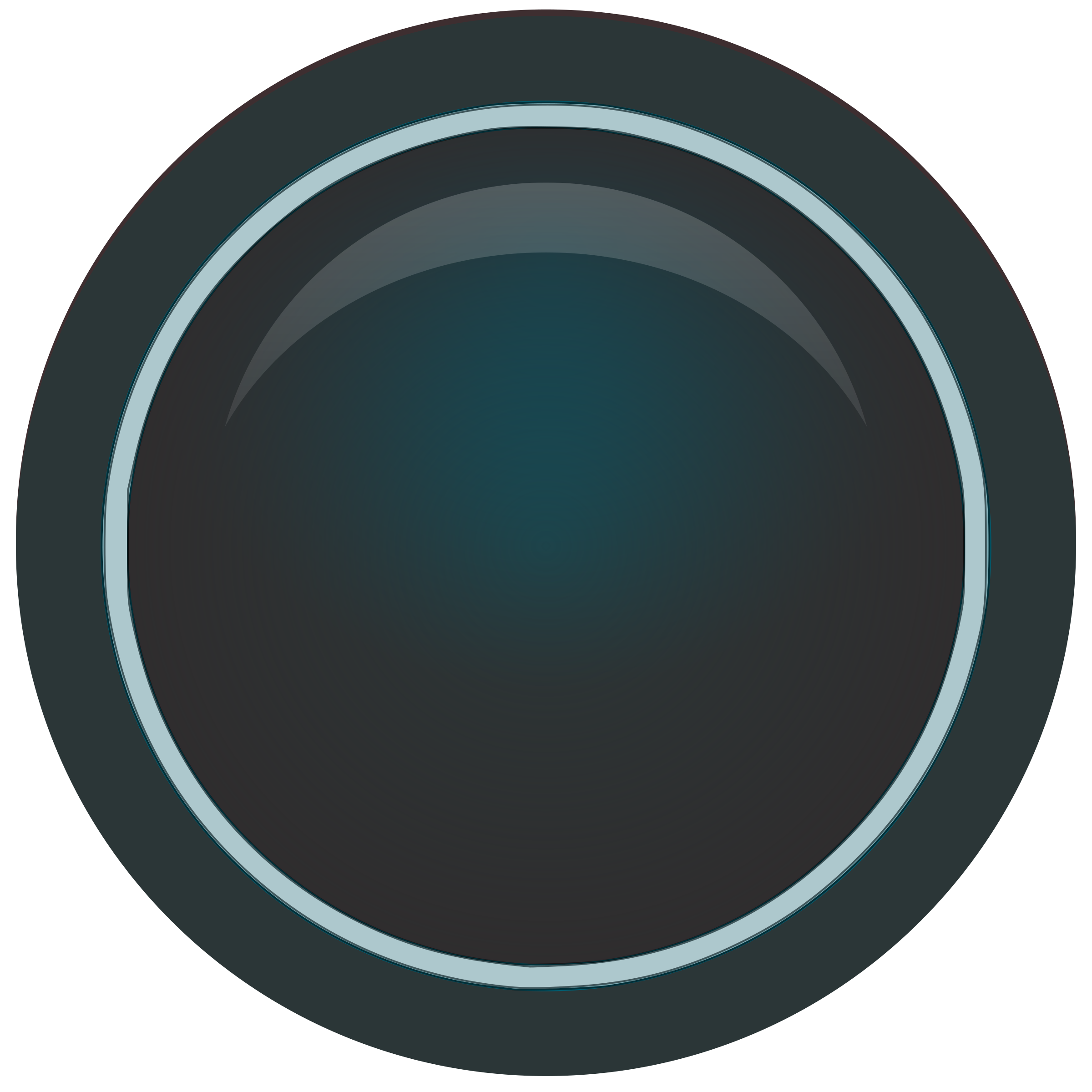 Vaske klær
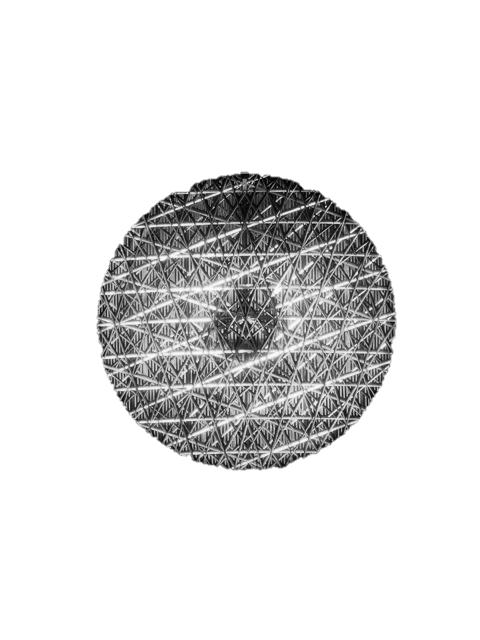 Ta medisin
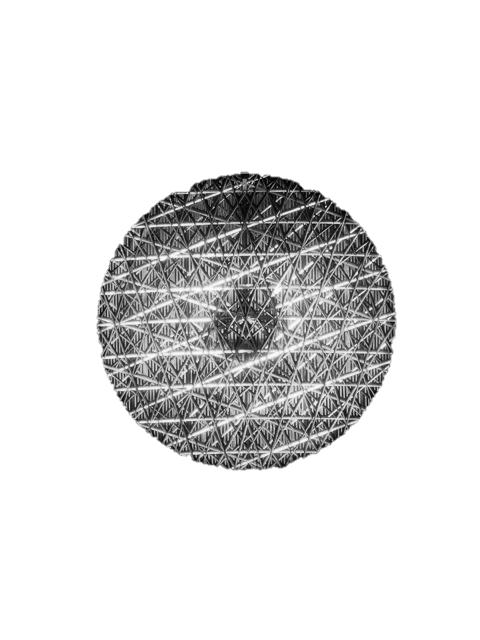 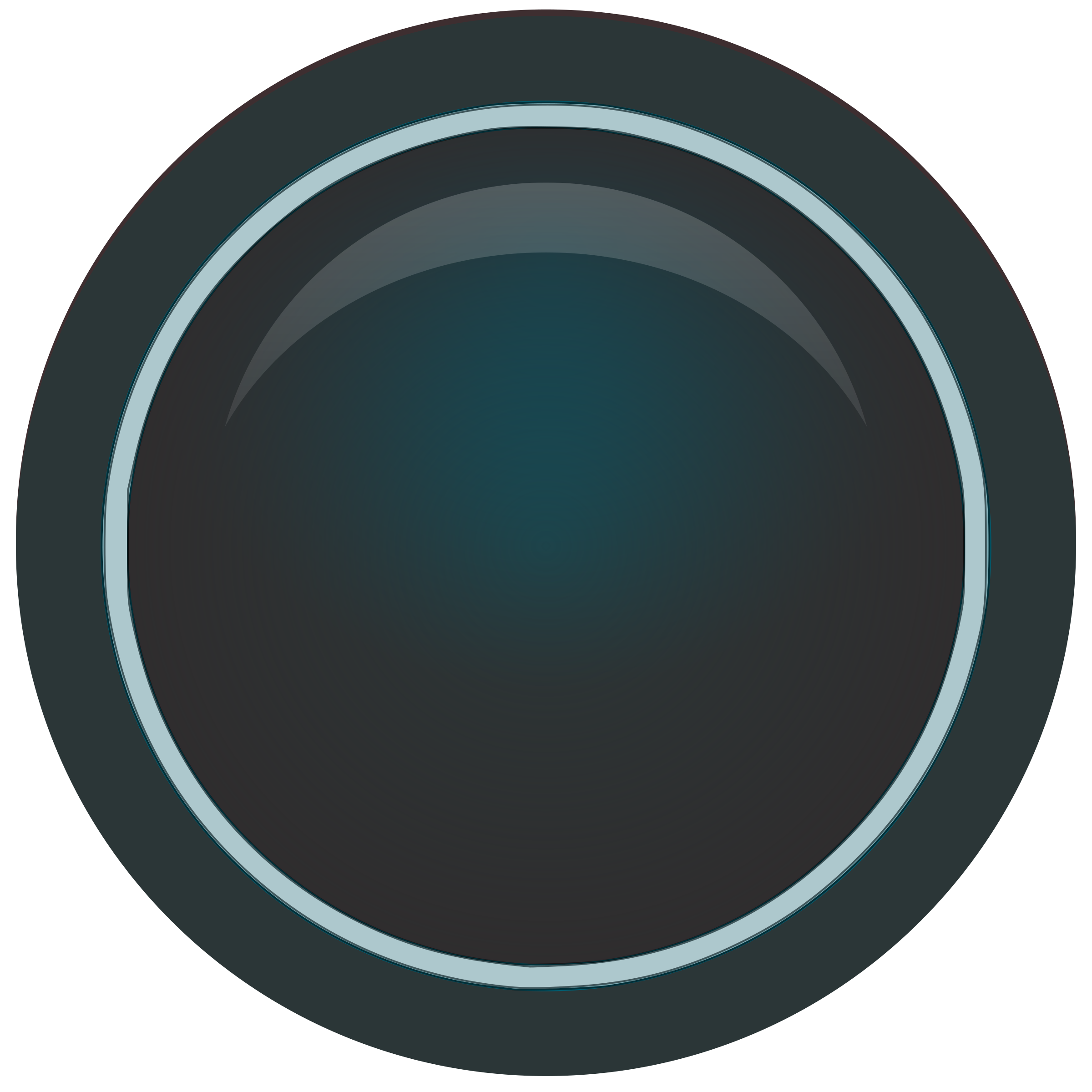 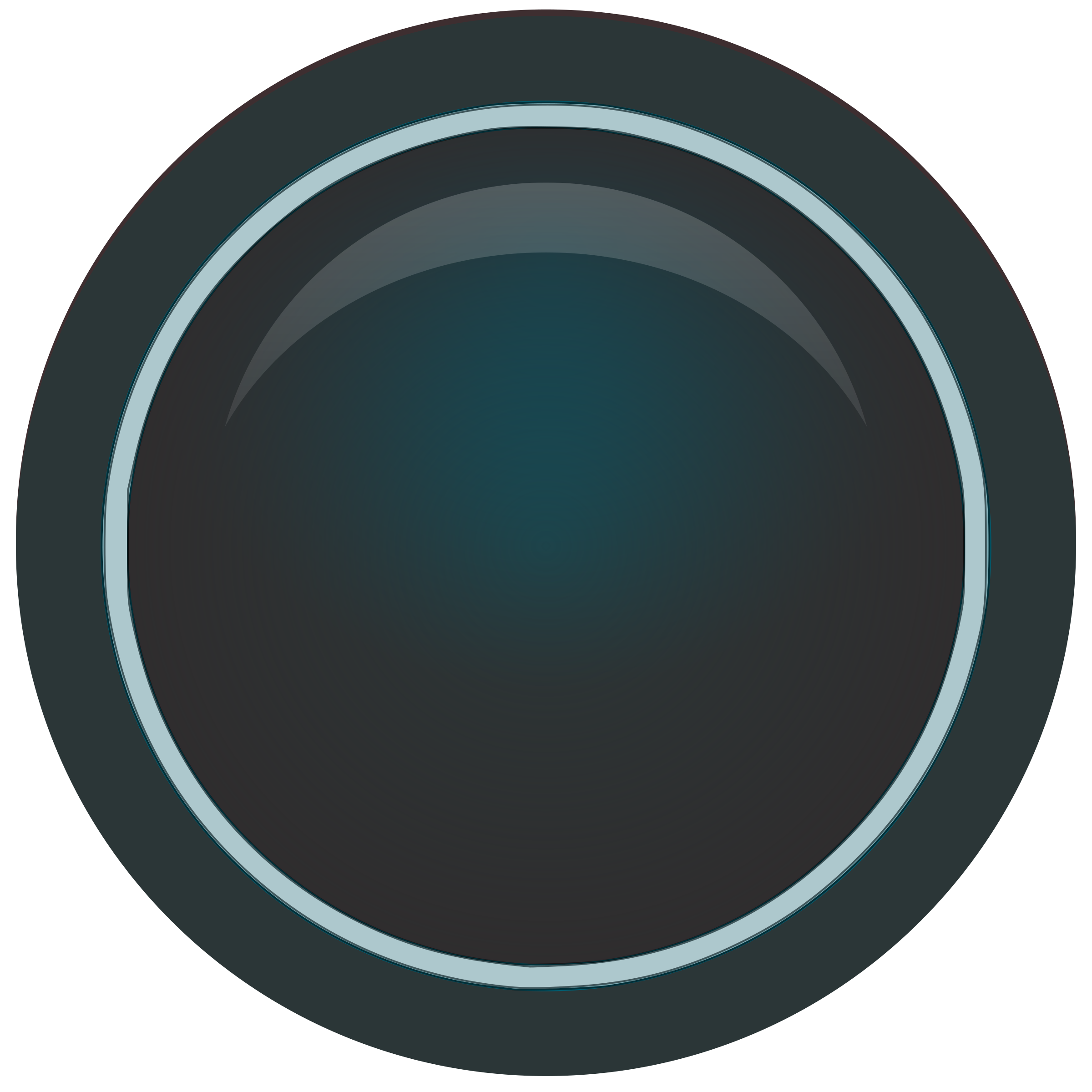 Vask
Drikk 8 glass vann
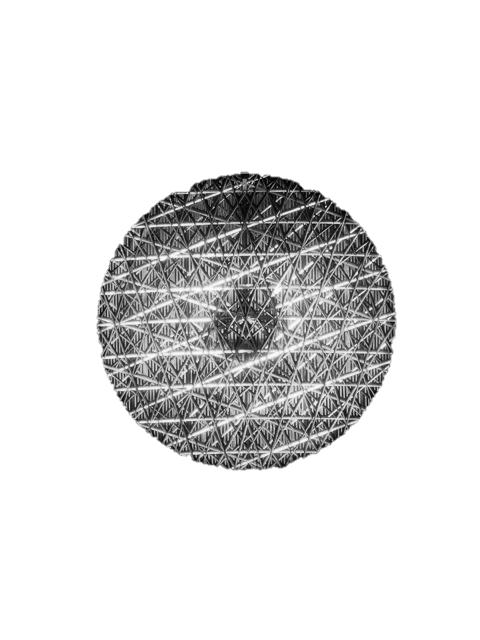 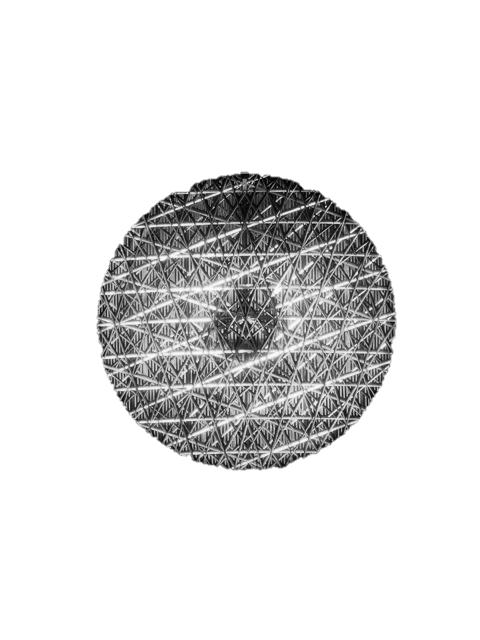 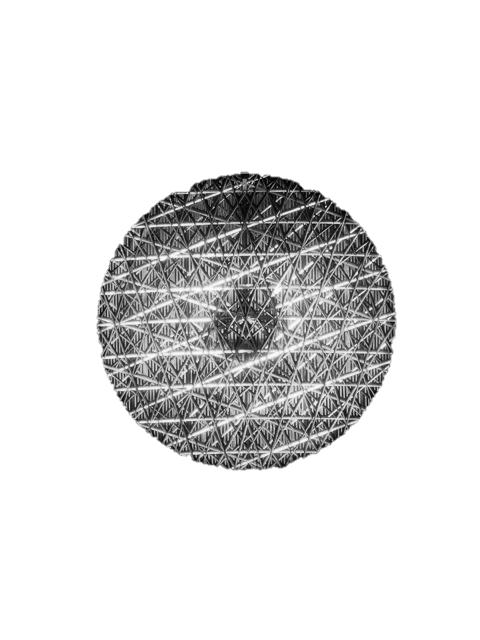 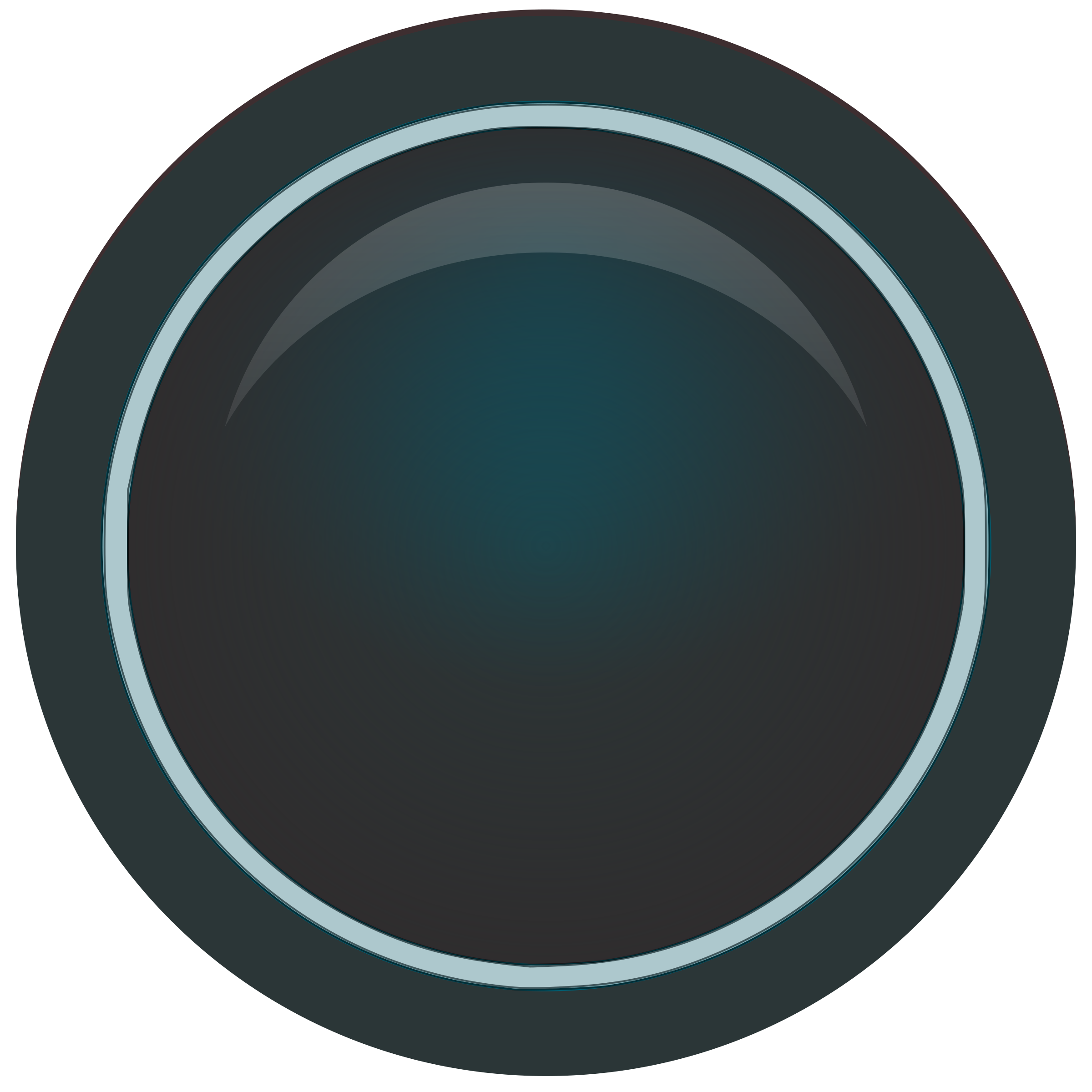 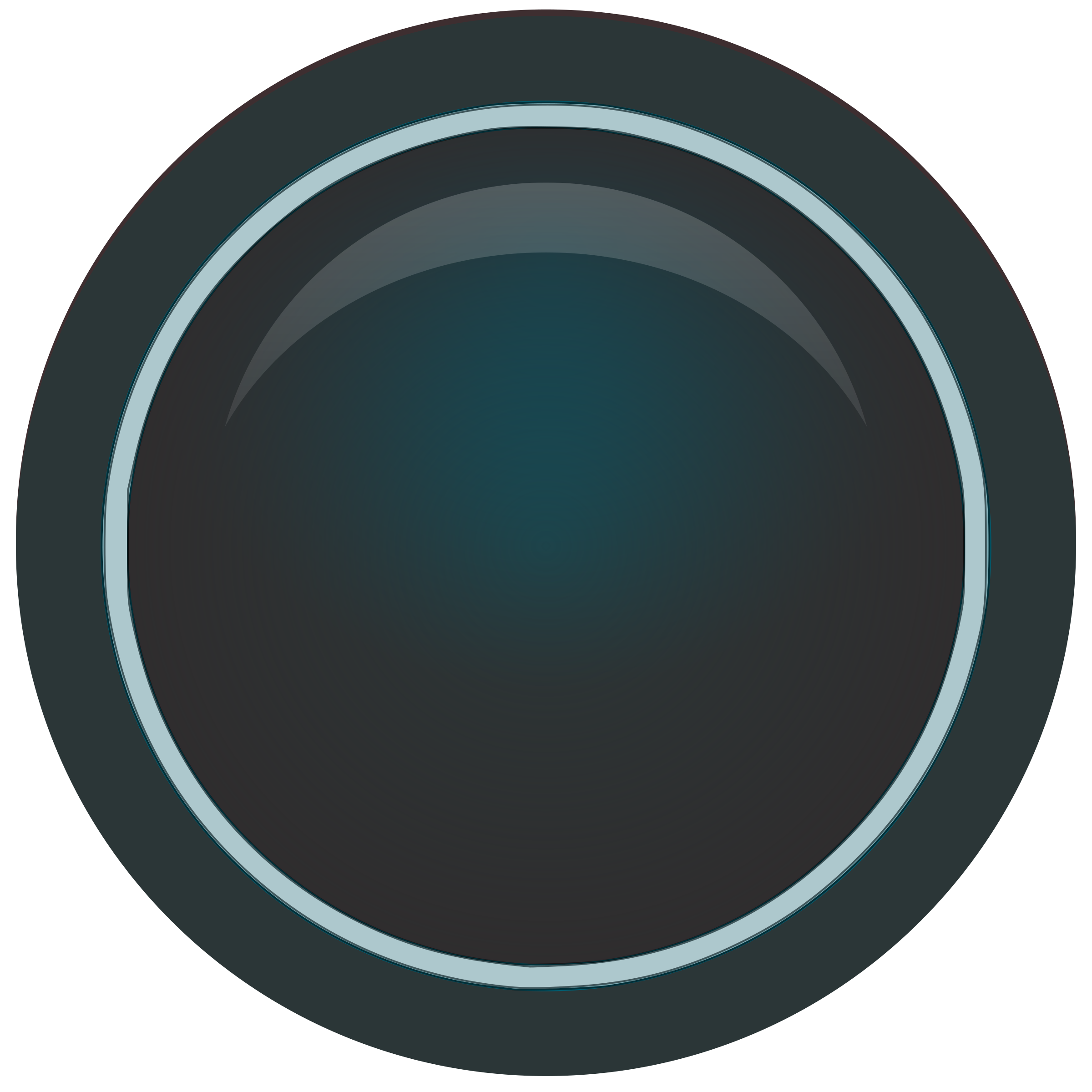 Dusje
Hjemmehjelp
morgen
Seniorkino
Hjemmehjelp
kveld
Daglig
Ukentlig
Fysioterapi
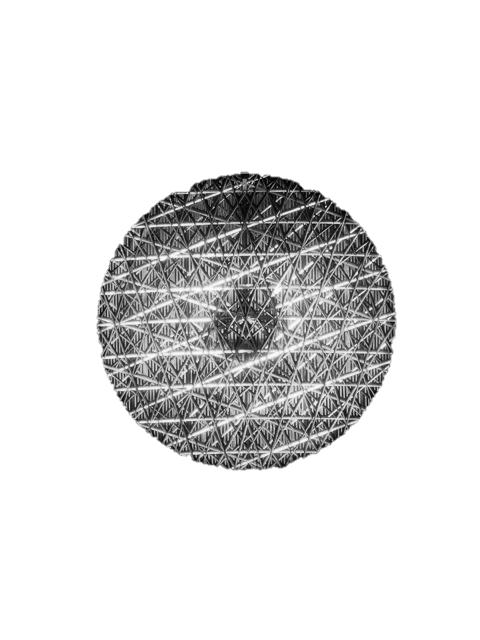 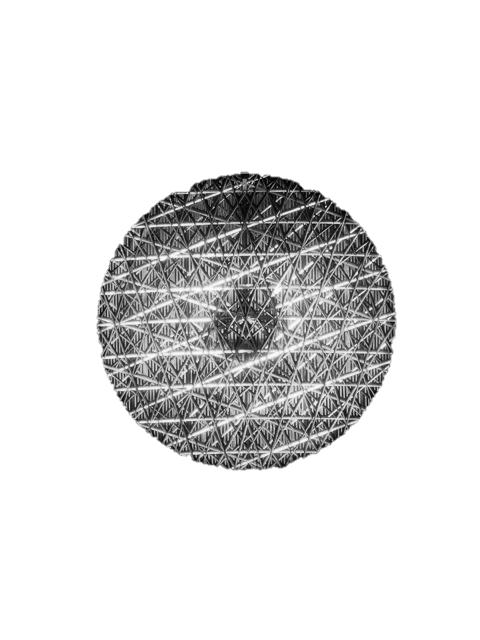 Fått besøk
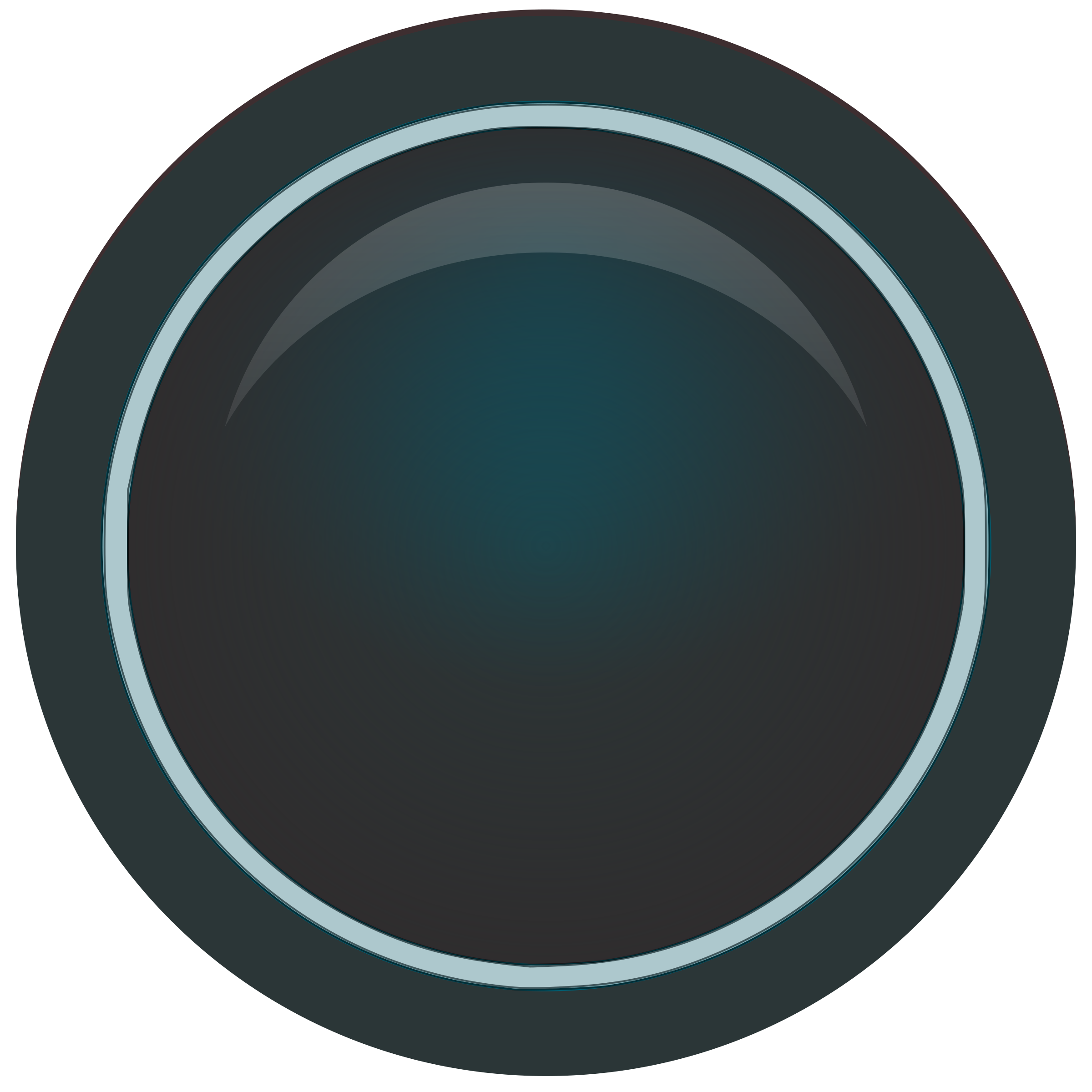 Mate katten
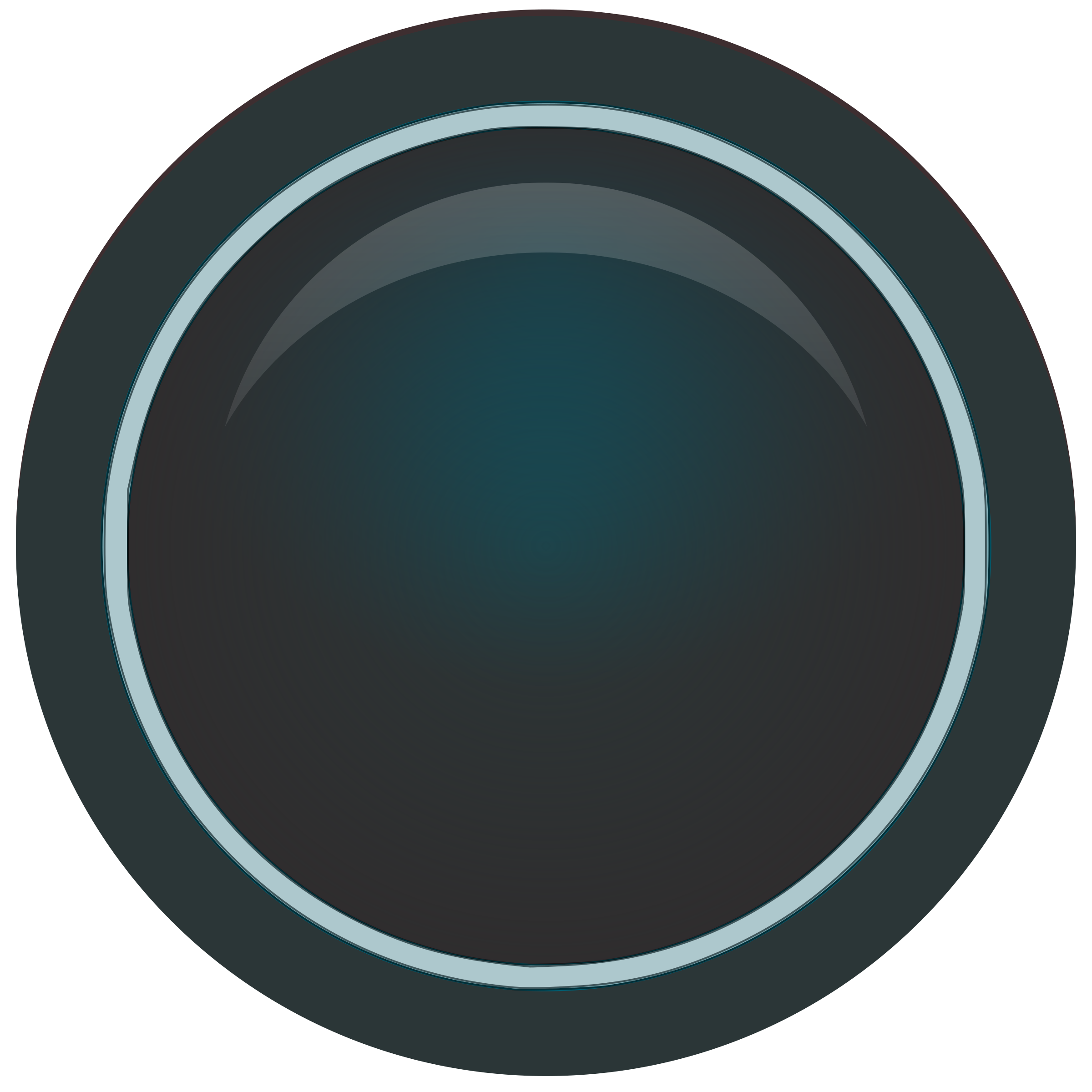 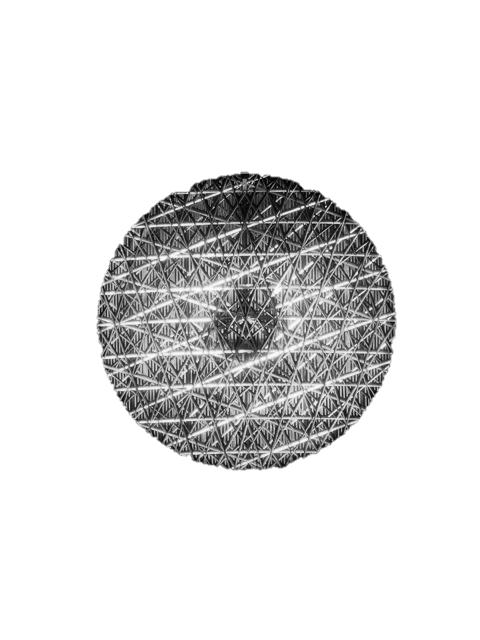 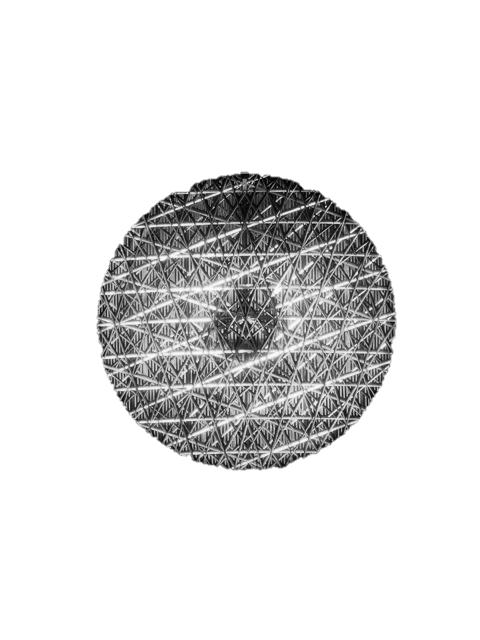 Vanne planter
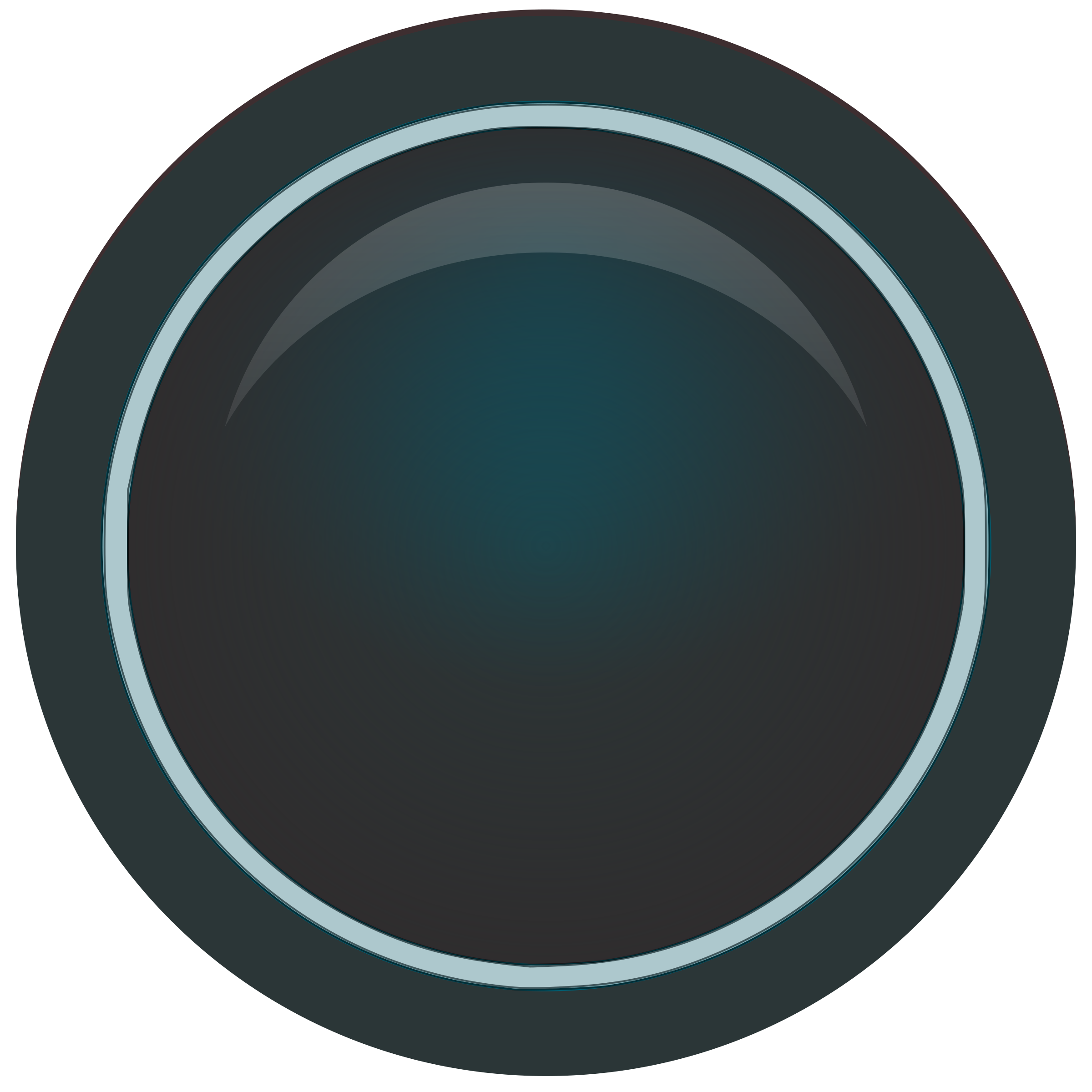 Ring en venn
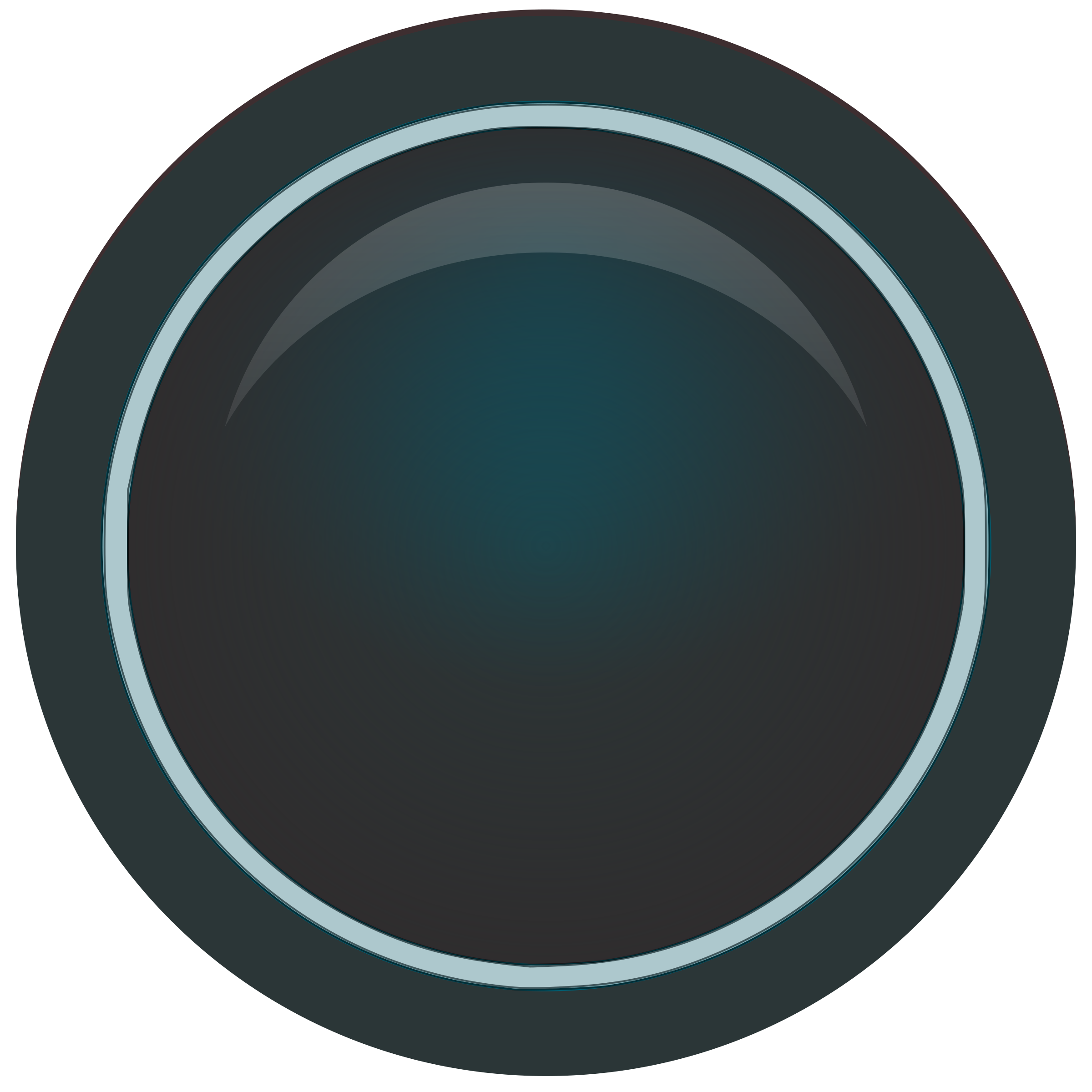 Ta inn avisen
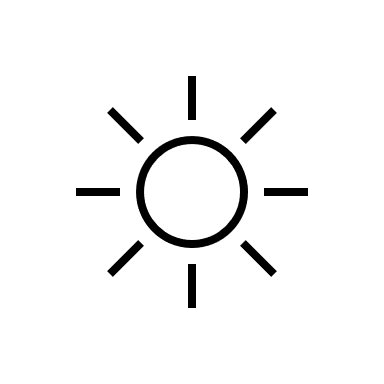 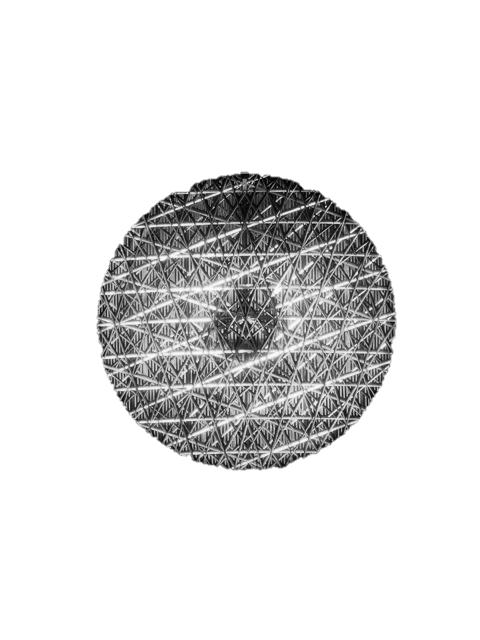 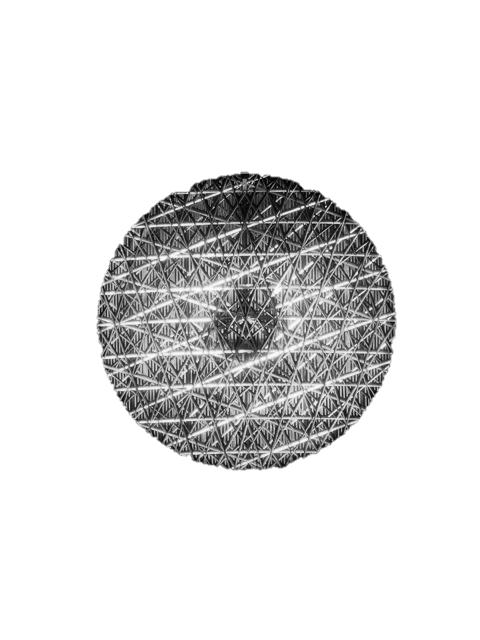 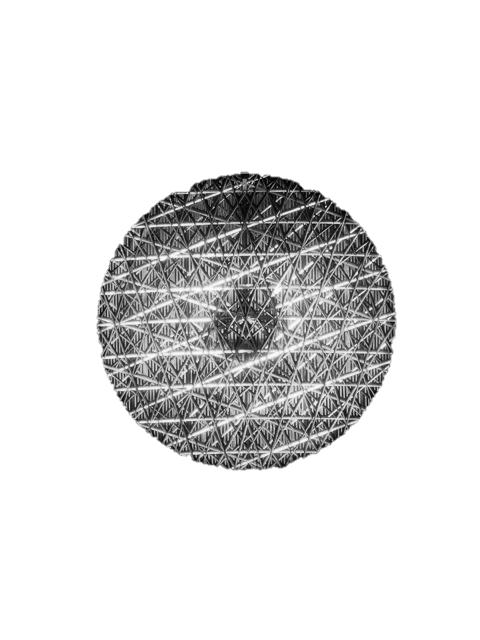 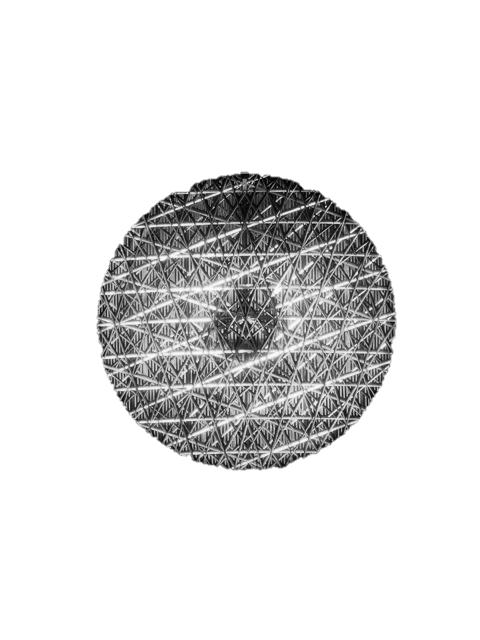 Handle på butikken
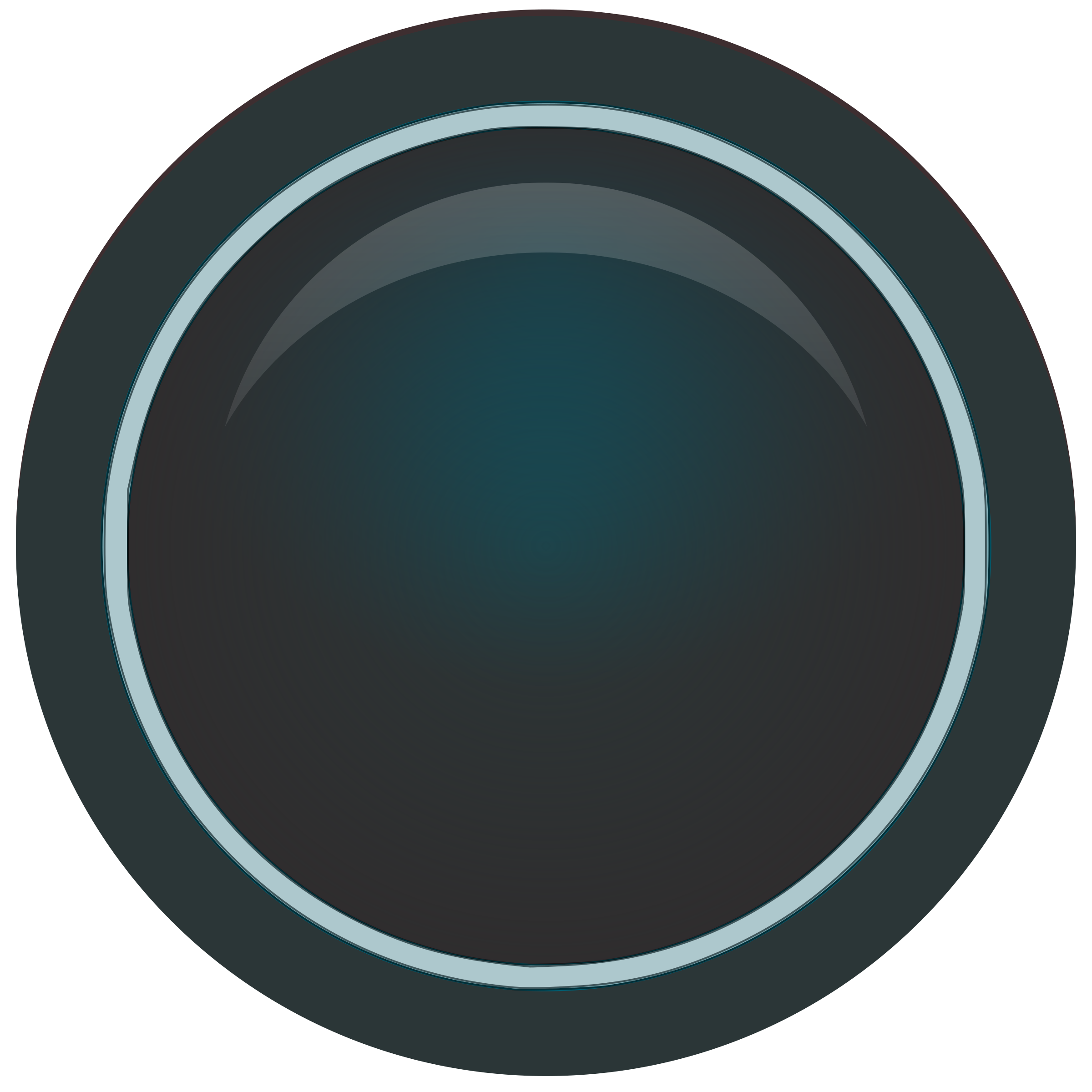 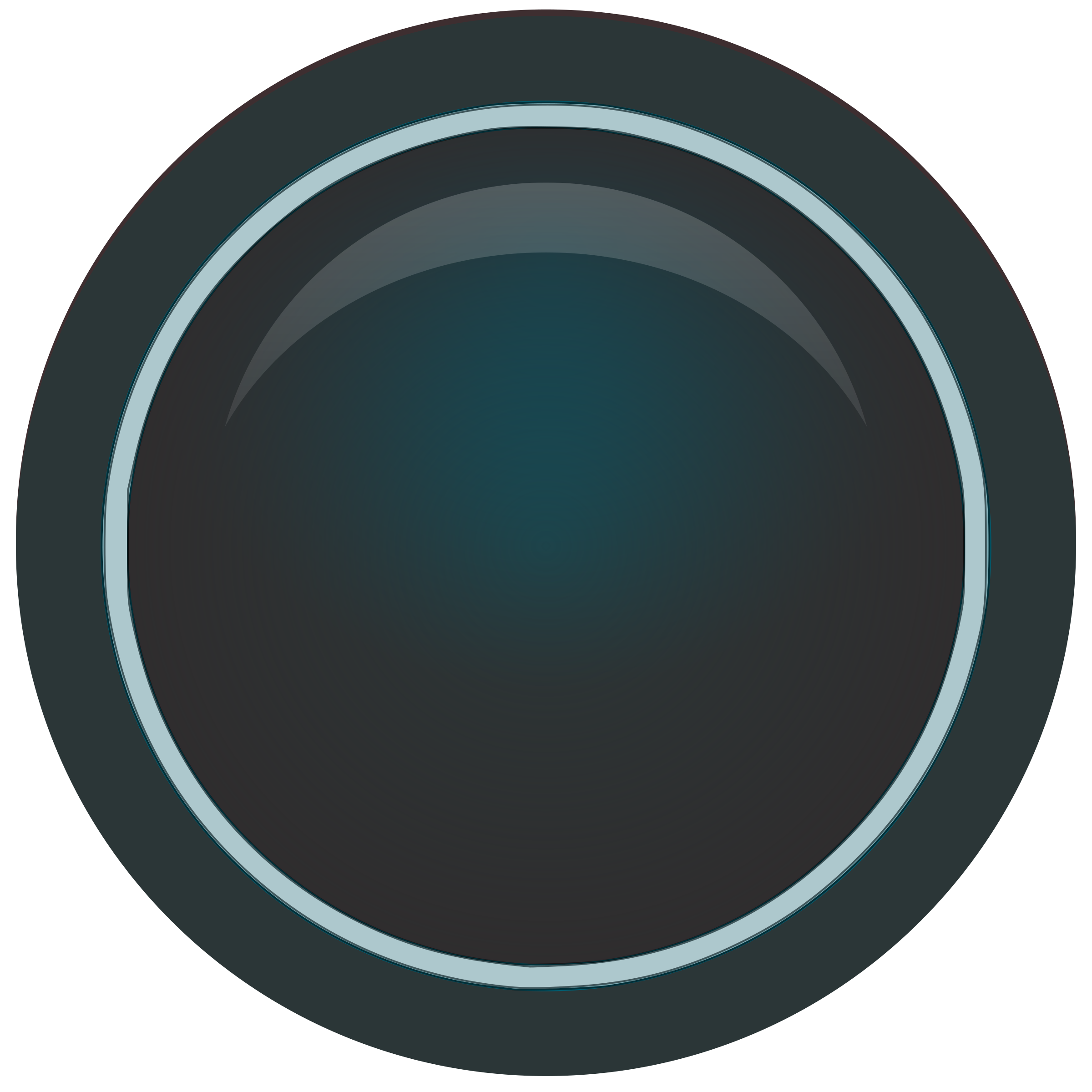 Gå en tur
Vaske klær
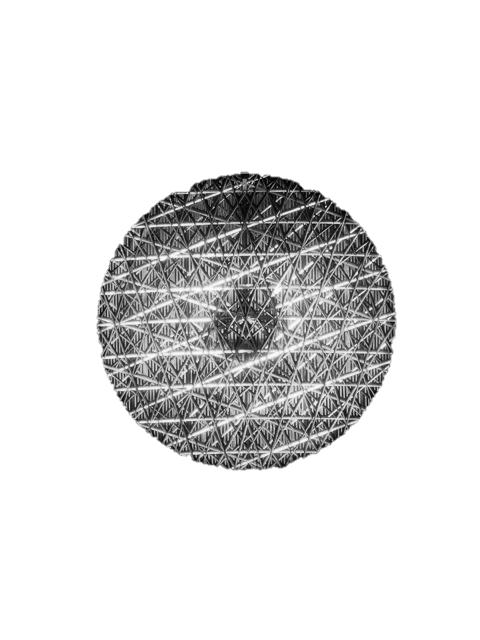 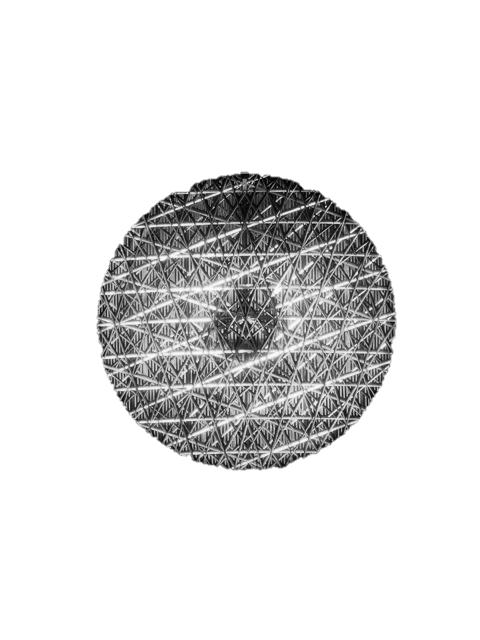 Dusje
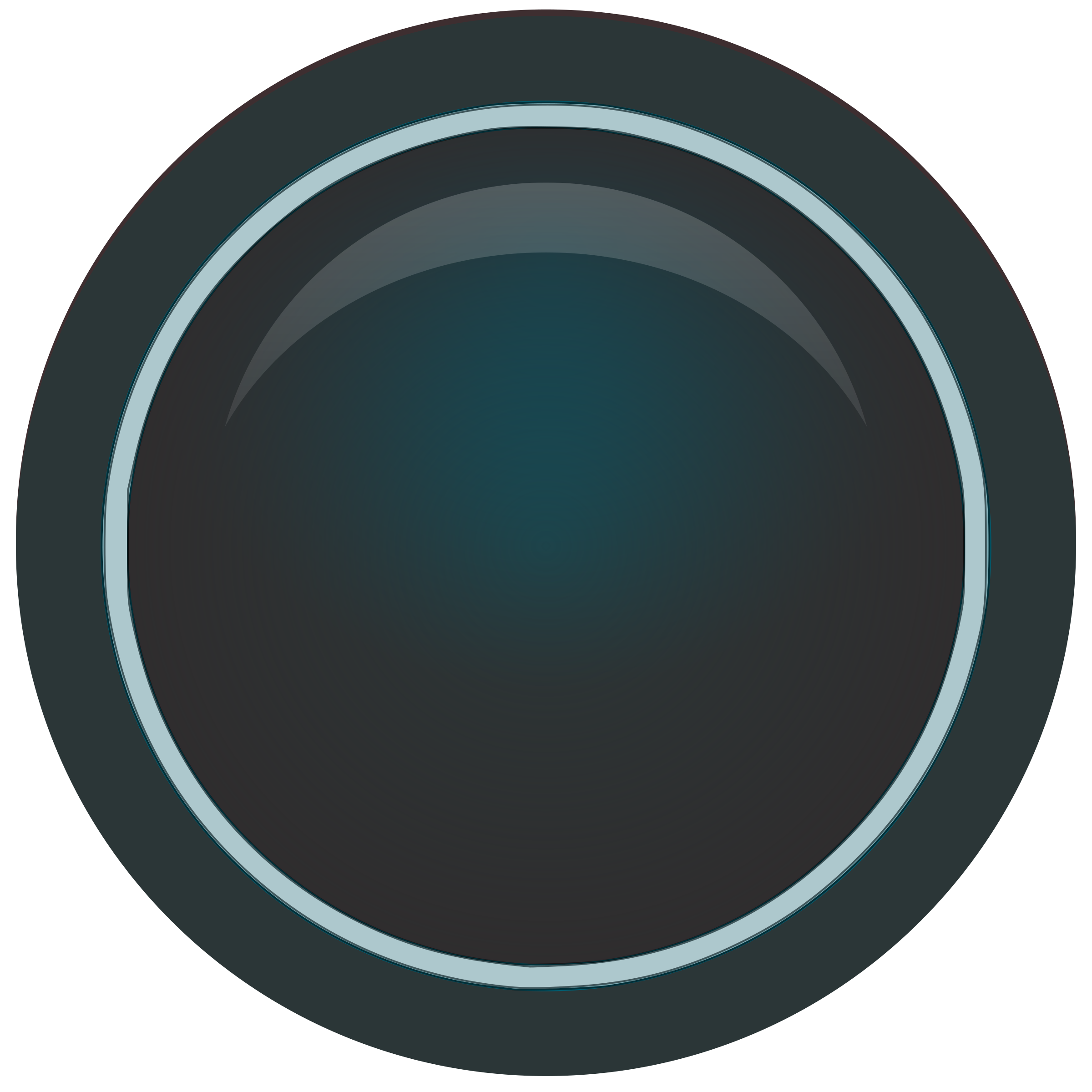 Ta medisin
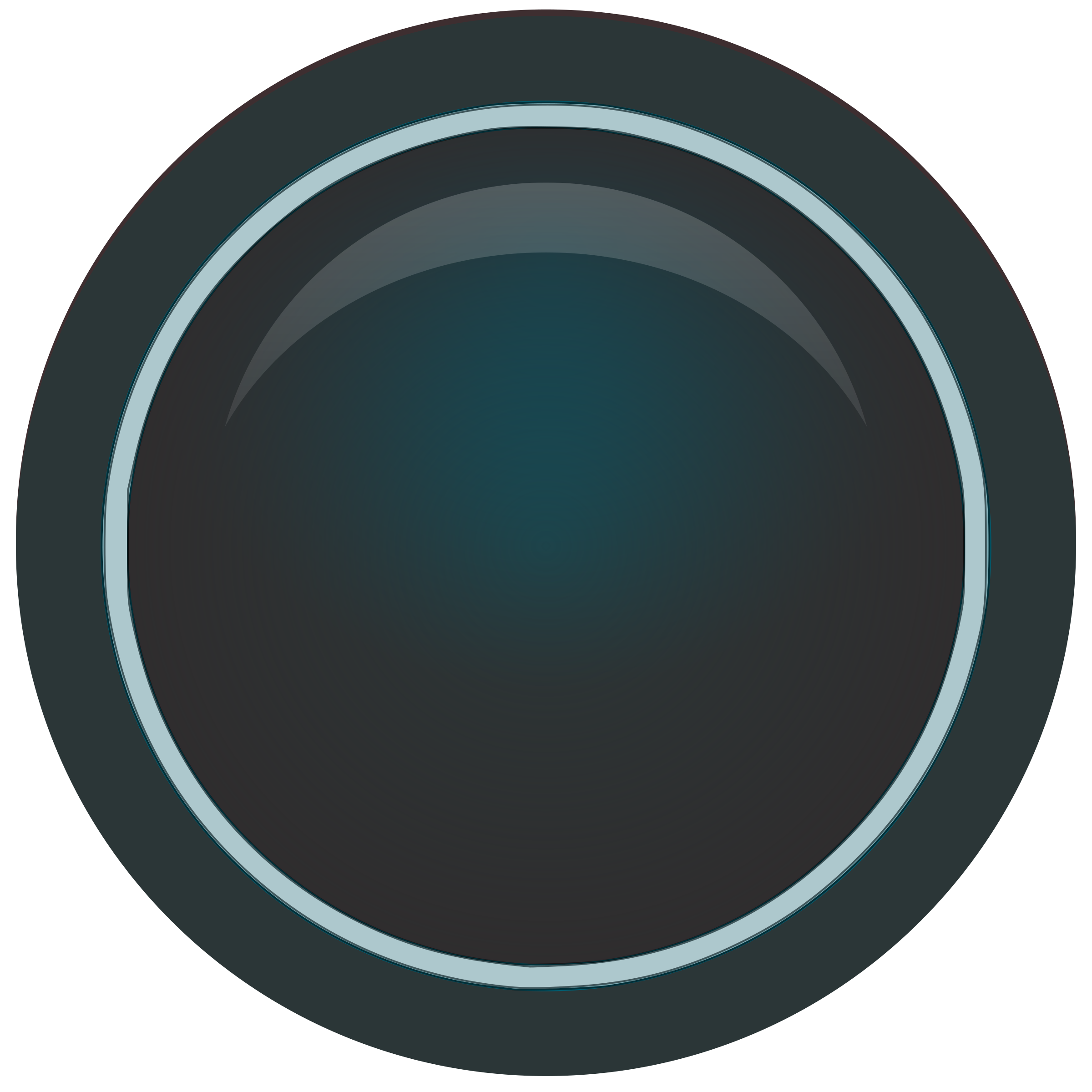 Vask
Drikk 8 glass vann
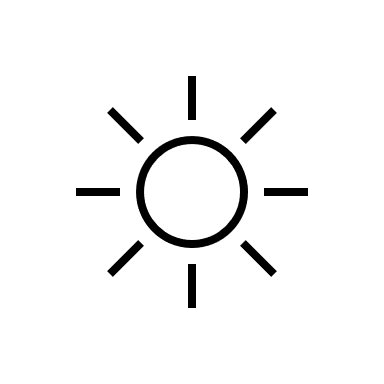 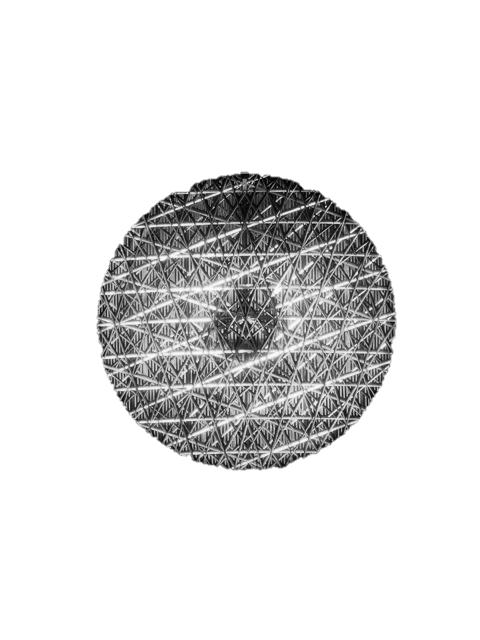 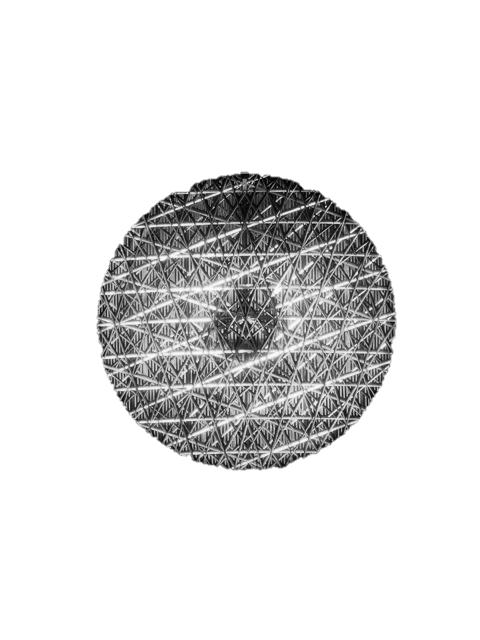 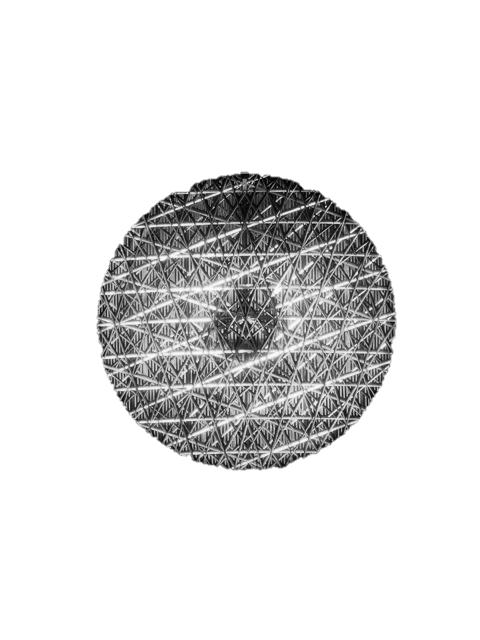 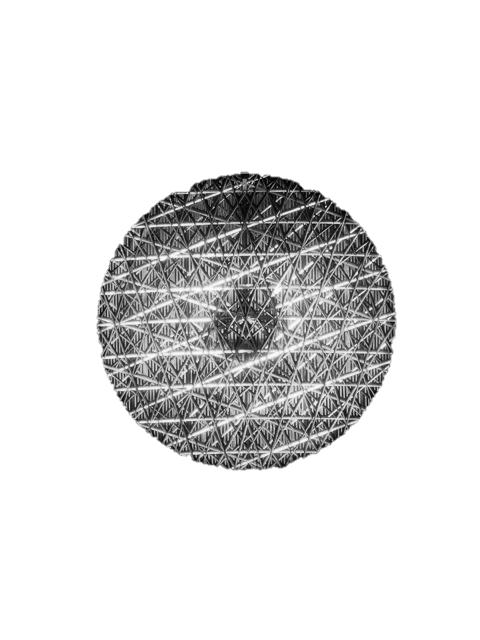 Seniorkino
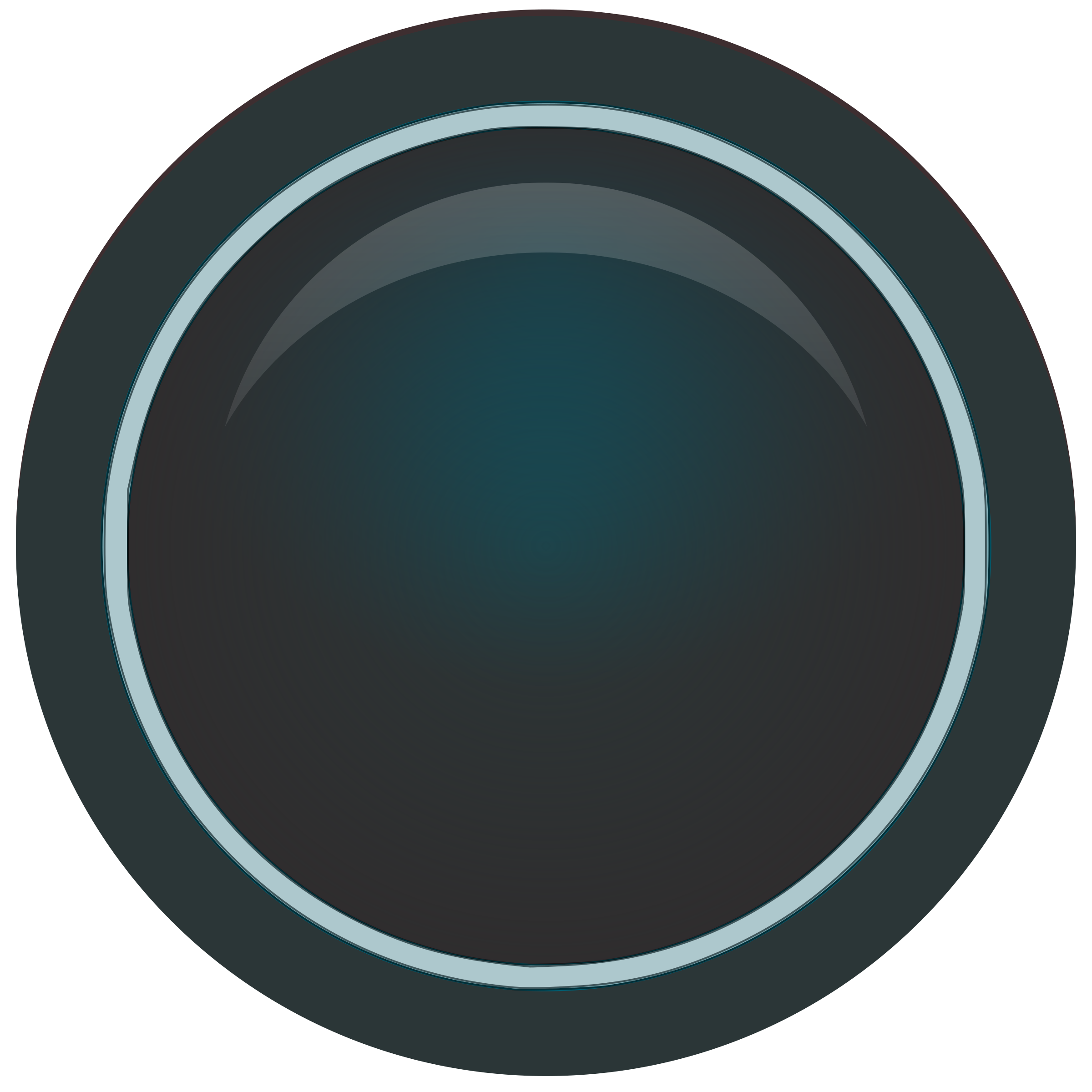 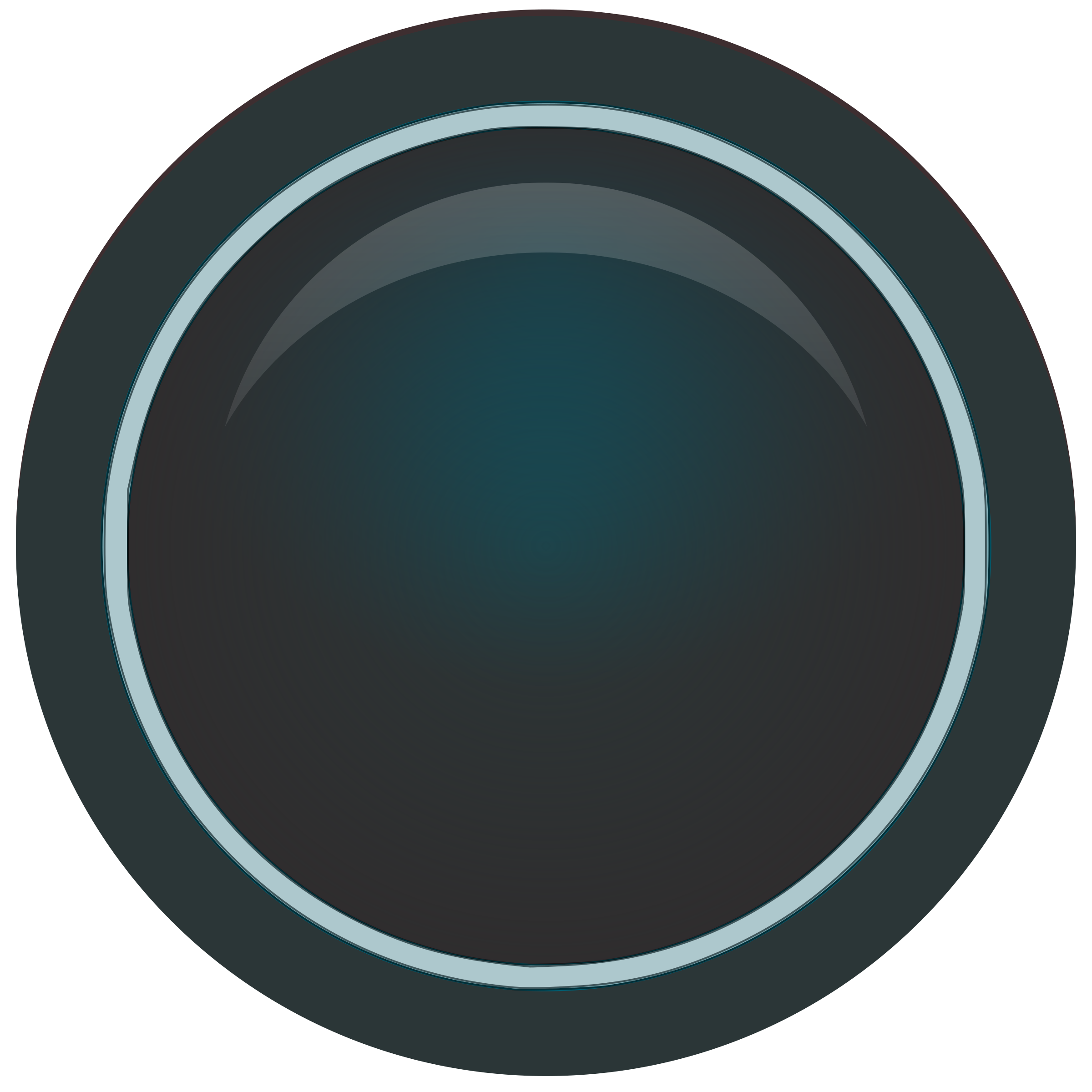 Hjemmehjelp
kveld
Hjemmehjelp
morgen
Utfordringer
Feedback fra brukere
Prototype 1
Prototype 2
Tekniske utfordringer med å utvikle høyoppløselige prototyper
 Egentlig ikke - for enkelt?
Endringer av familiemedlemmer/gjøremål
Arduinos rolle
Skuddår? Kalenderfunksjon?
Brukerinvolvering
Teste prototypene i brukskontekst
Hvordan involvere brukerne i utviklingen
Hvilke brukere skal vi ta med videre?